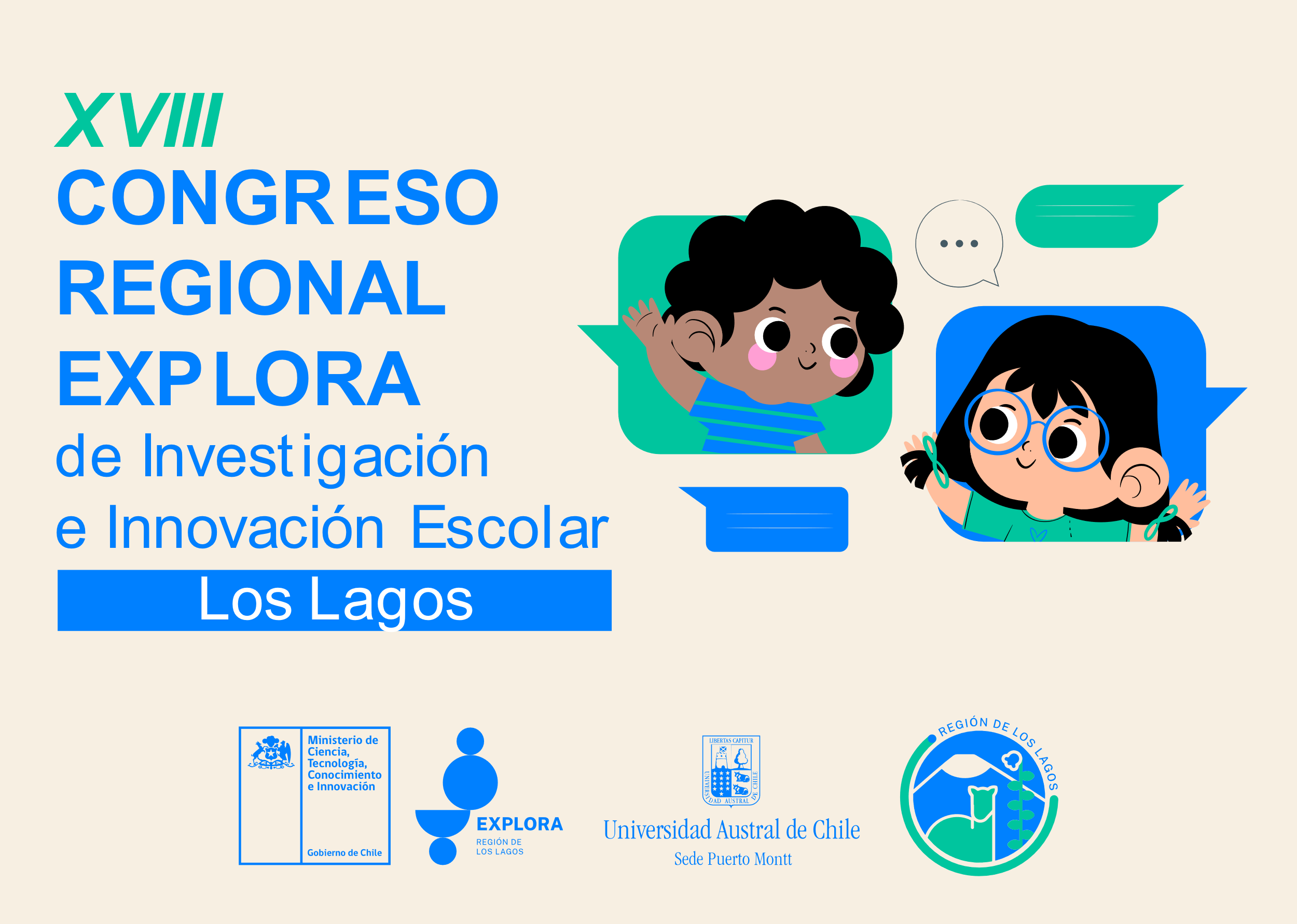 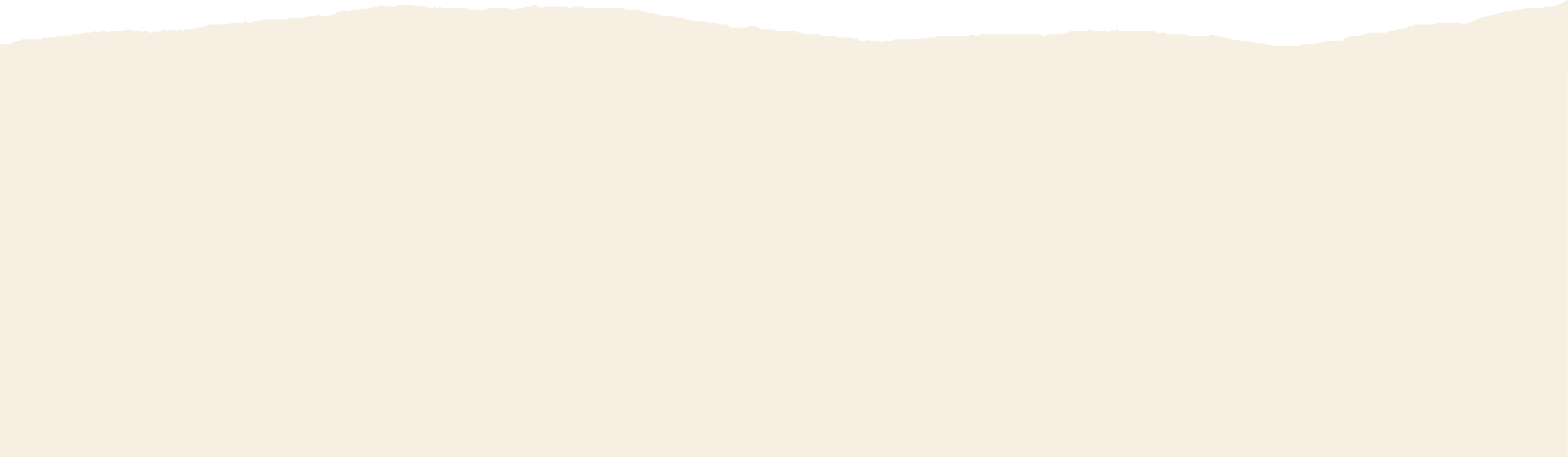 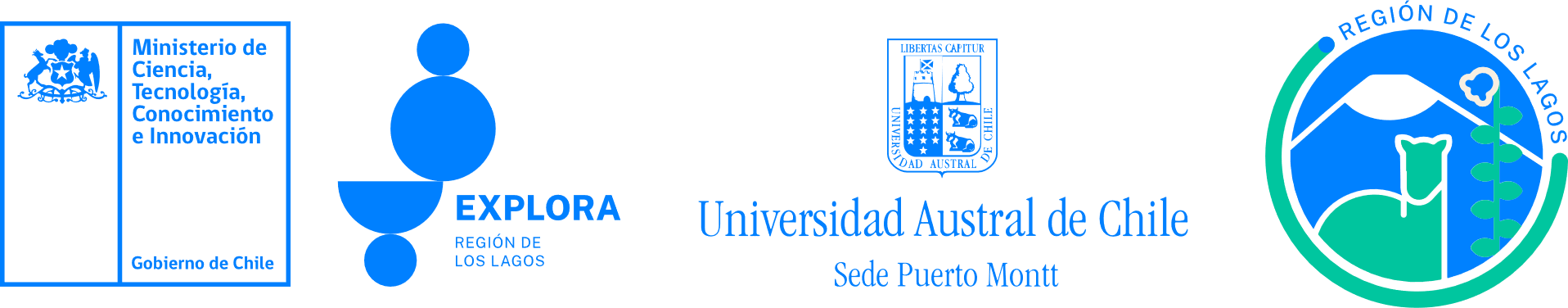 GUÍA DE POSTULACIÓN
La presente guía es sólo un documento de apoyo, por lo que debes revisar las  bases oficiales que rigen el congreso disponibles en www.explora.cl/lagos
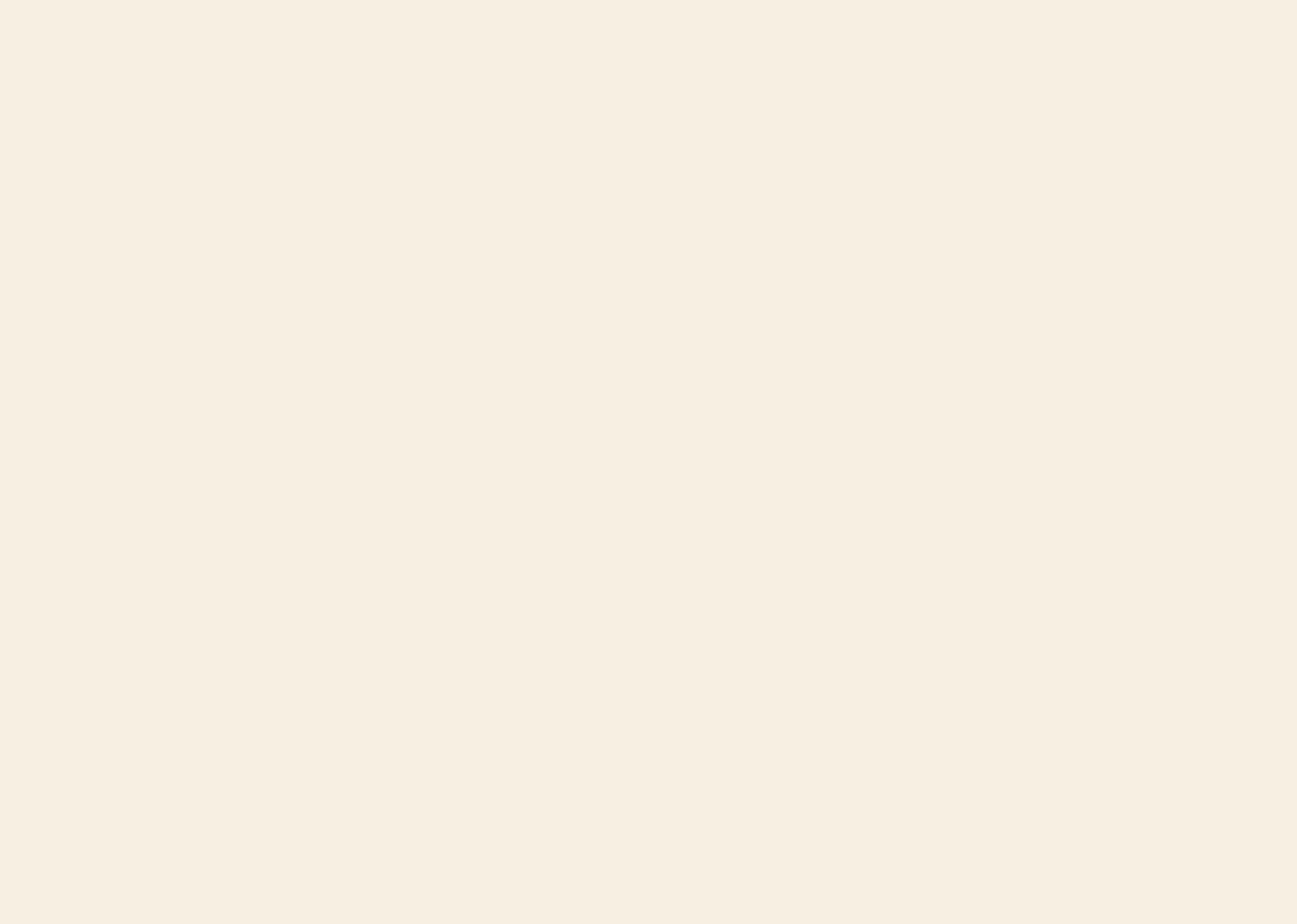 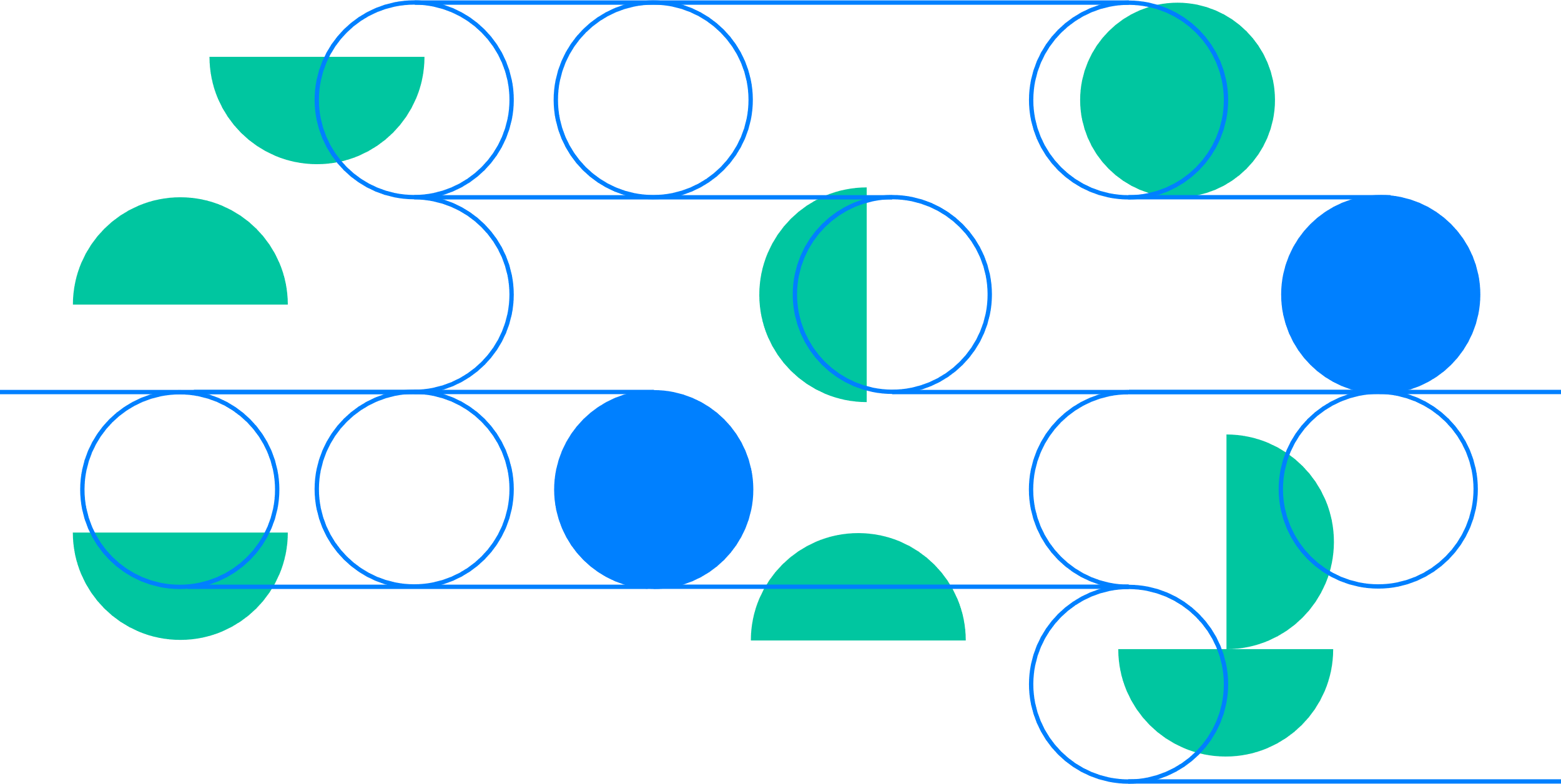 DESCRIPCIÓN GENERAL DE LA  INICIATIVA
El “Congreso Regional de Investigación e Innovación Escolar” desarrollado por el  Proyecto Asociativo Regional PAR Explora Los Lagos es un espacio de socialización, donde estudiantes presentan los resultados de sus proyectos de investigación o innovación escolar.

Además, el Congreso Regional es la instancia para la selección de los equipos que representarán a las comunidades educativas en el Nacional Explora de Investigación e Innovación Escolar.
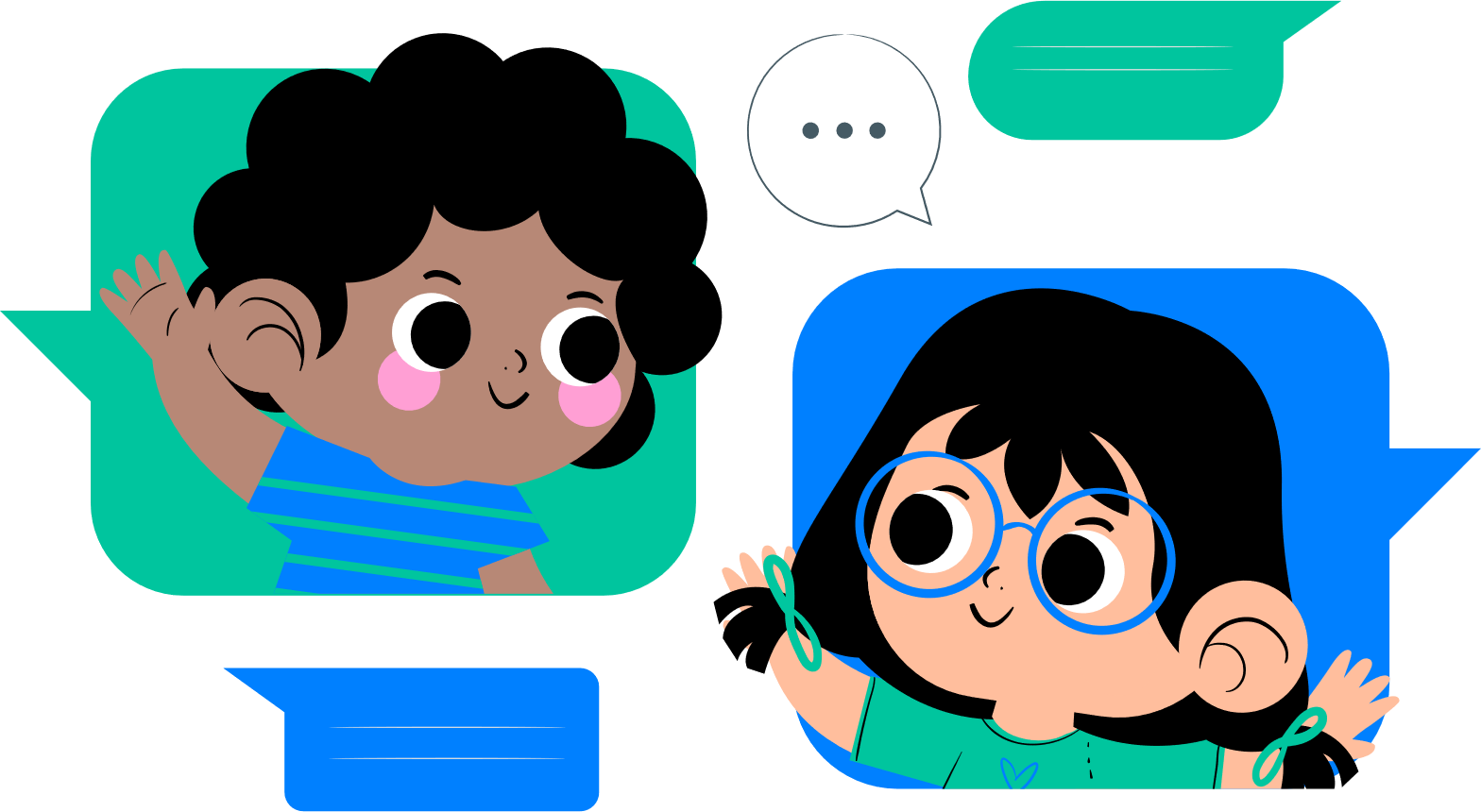 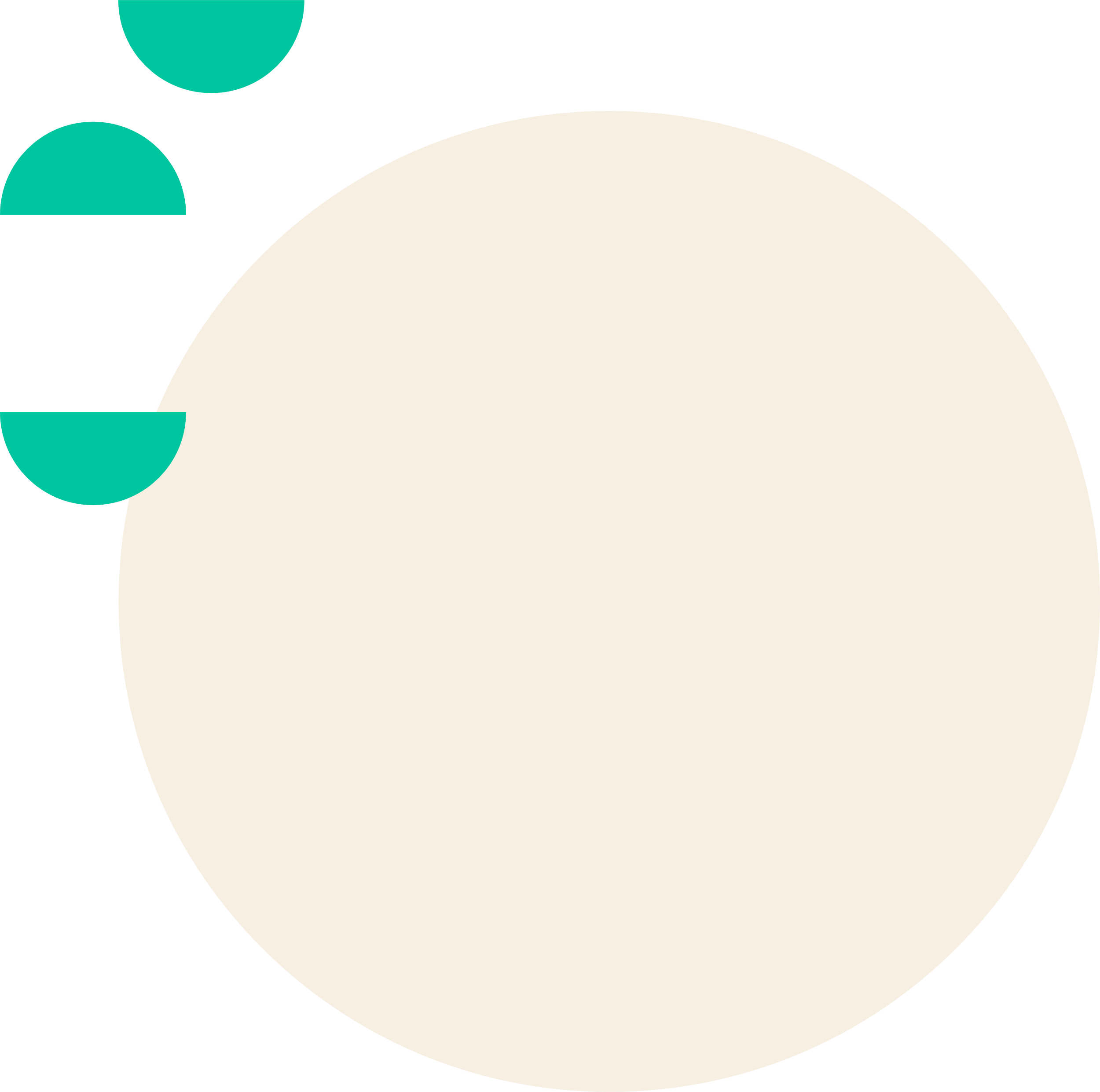 OBJETIVO
Socializar los resultados de  los proyectos de investigación e innovación escolar a través de la exposición en un espacio estimulante donde las y los estudiantes puedan compartir sus experiencias.
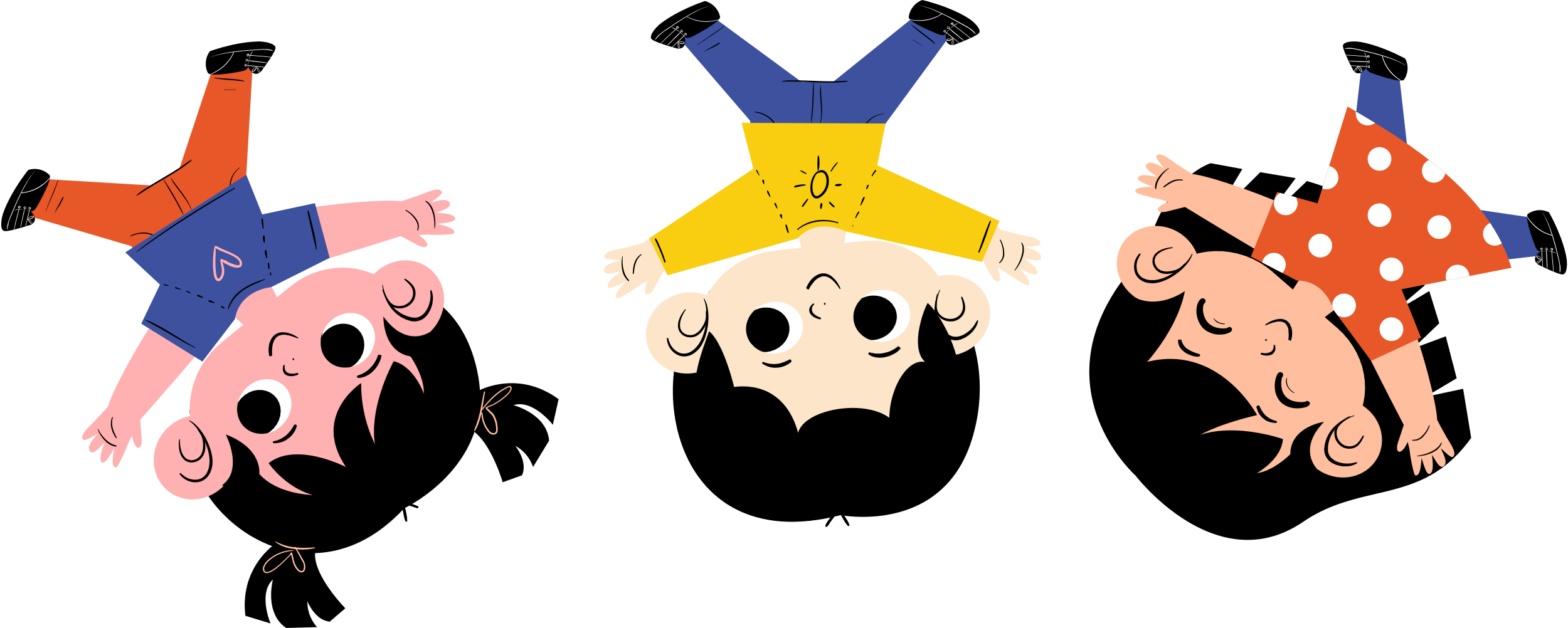 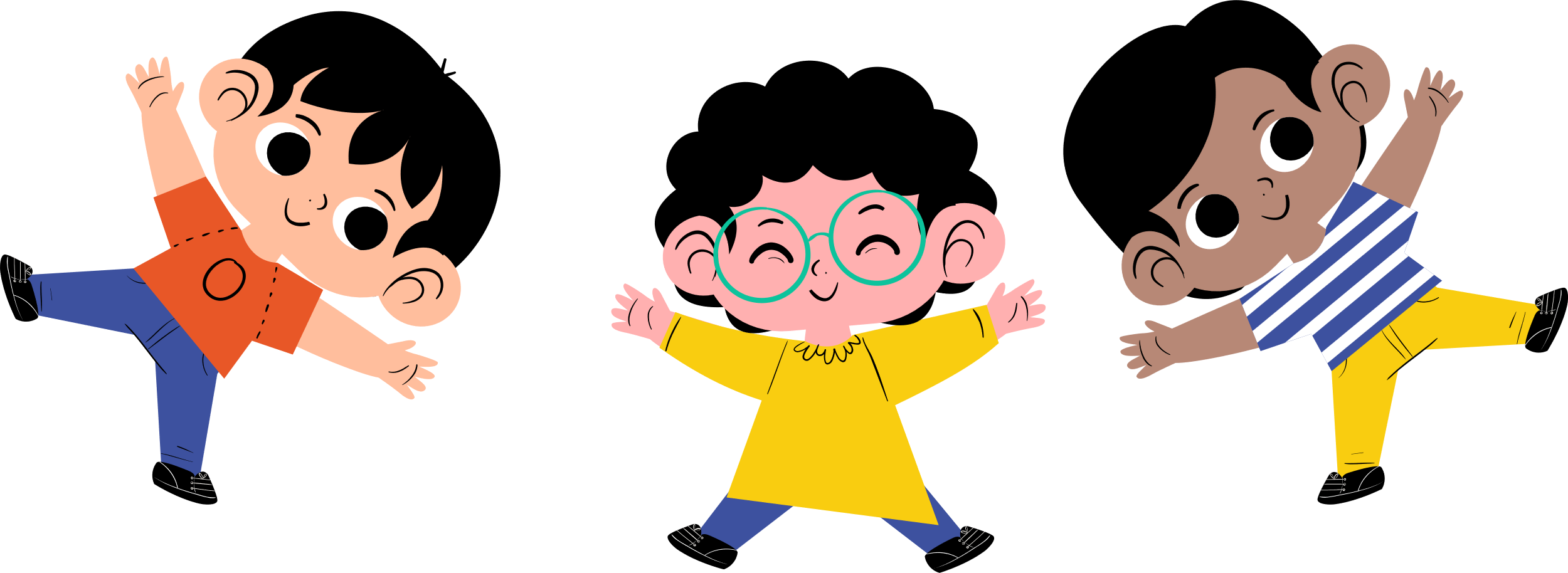 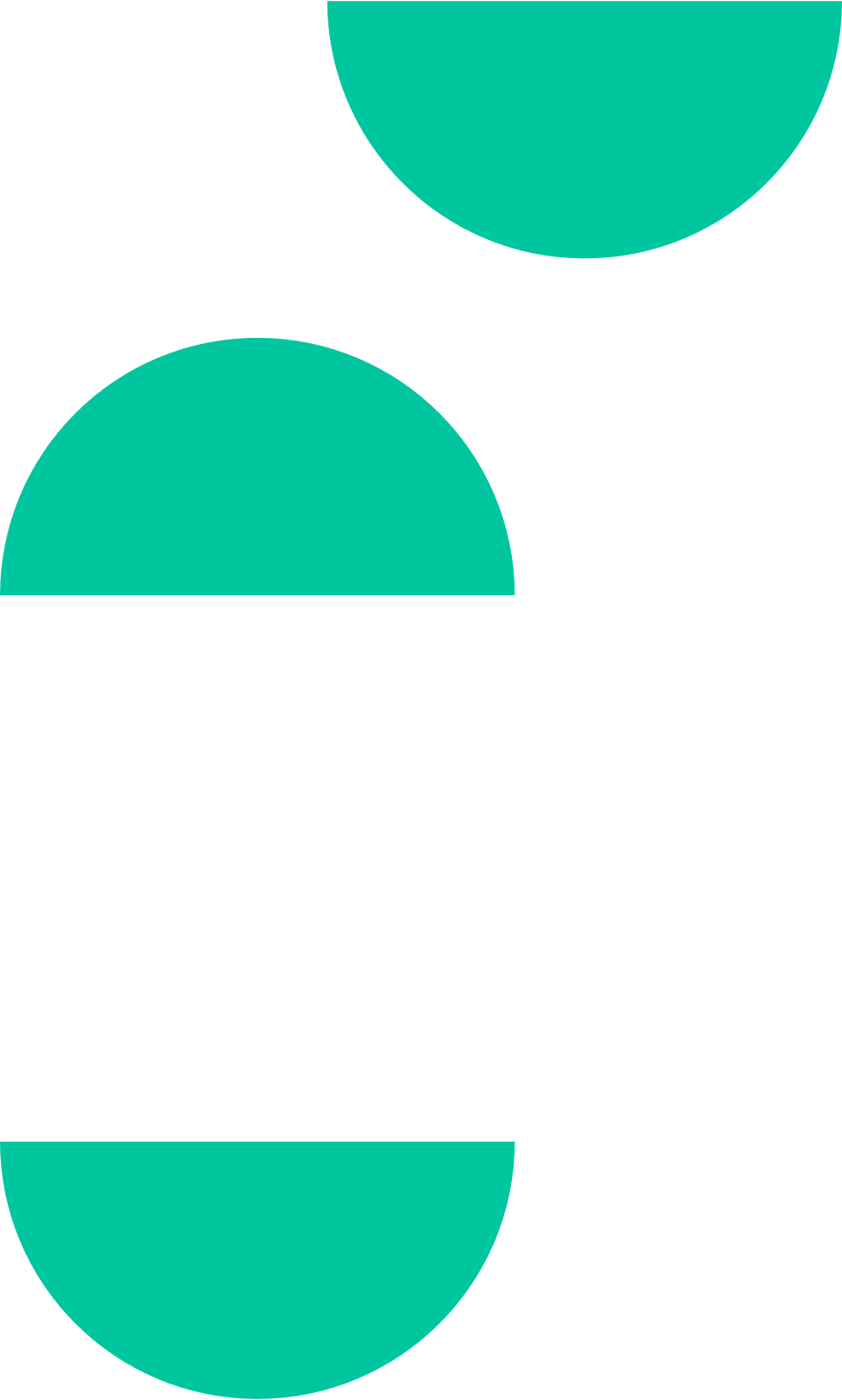 PUEDEN POSTULAR:
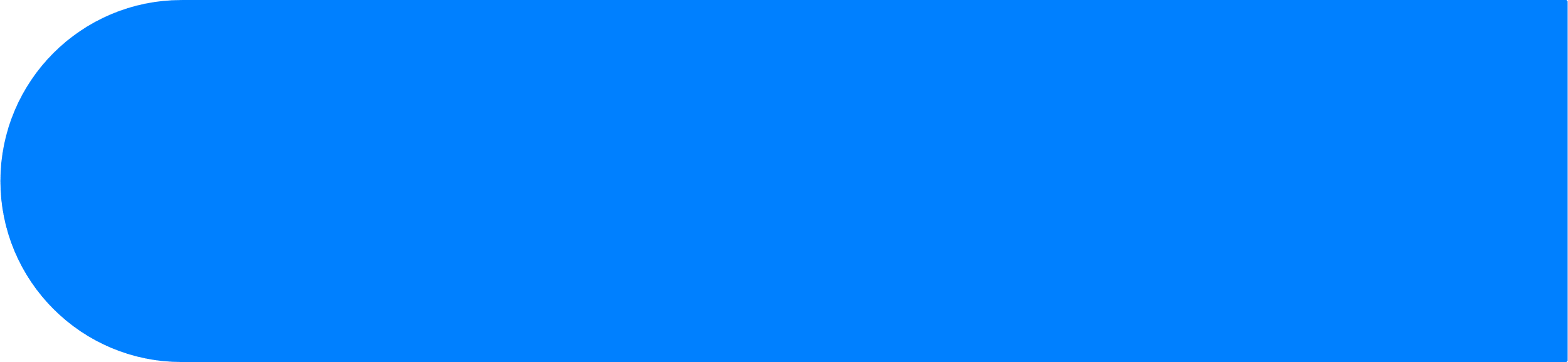 Equipos conformados por un mínimo de 2 estudiantes  y un docente guía que hayan realizado proyectos de  investigación o innovación escolar durante el 2022.
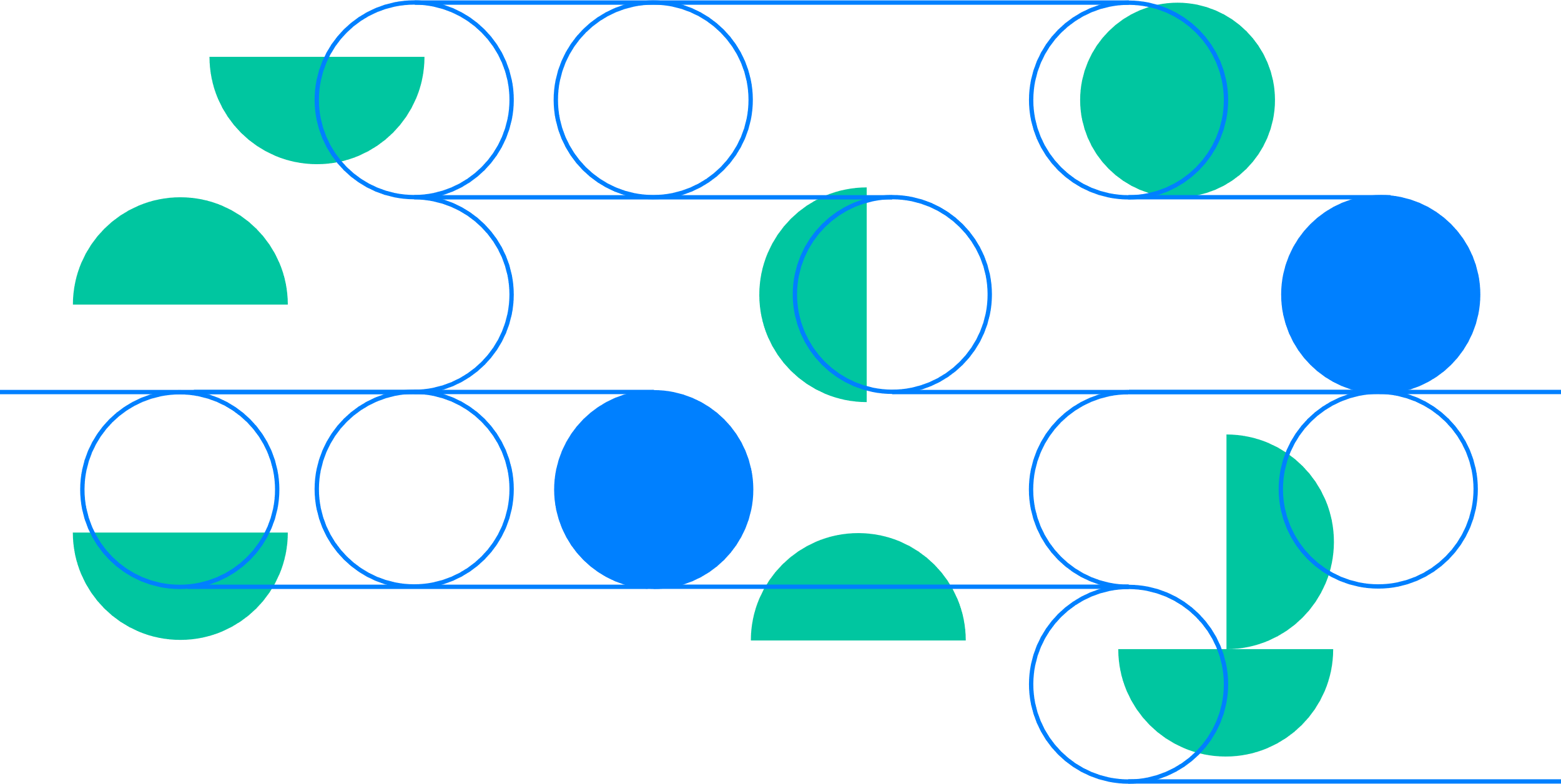 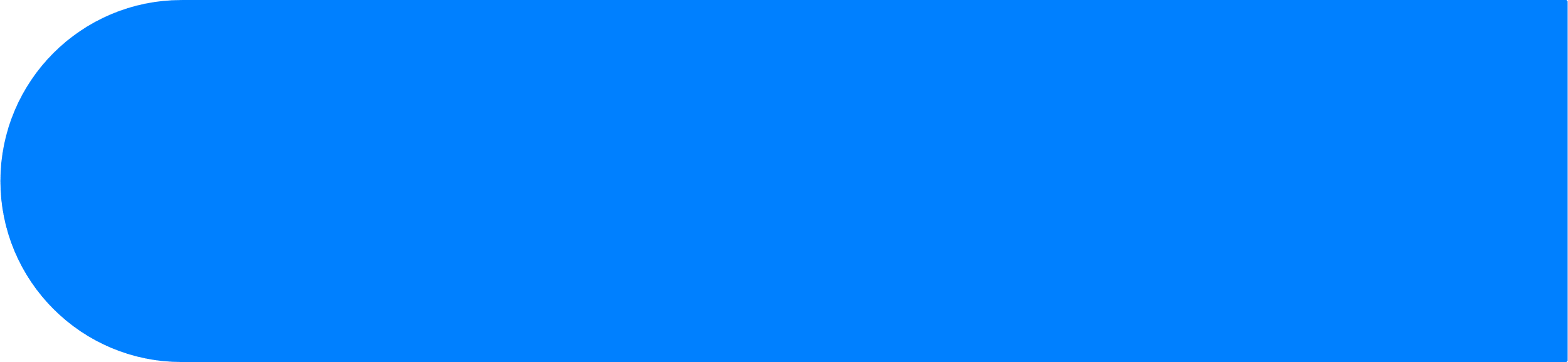 Equipos en los que sus estudiantes se encuentren entre 5°  año básico y 4° año medio, de cualquier tipo de  establecimiento educacional de la región.
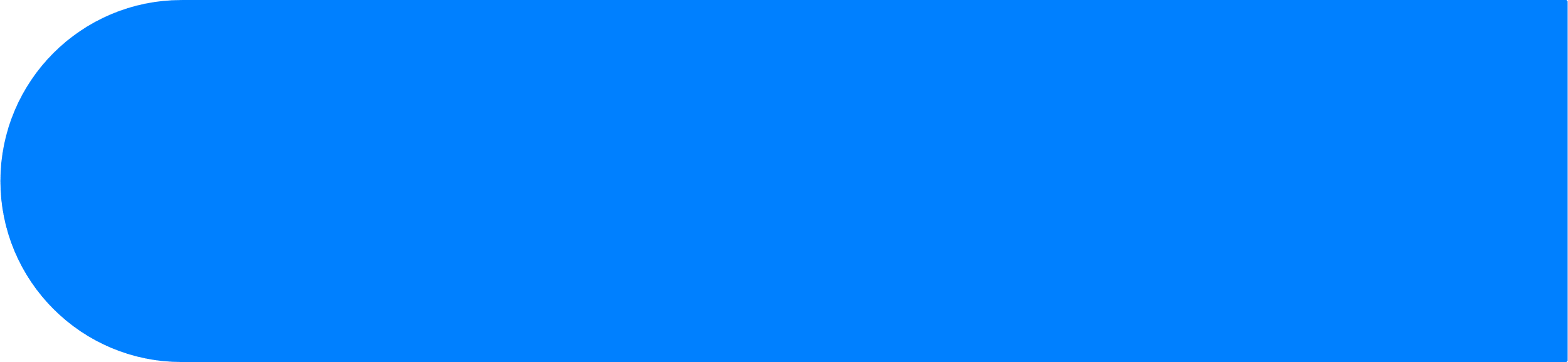 Los equipos de investigación o innovación que cumplan con  lo expresado en las bases del concurso 2022.
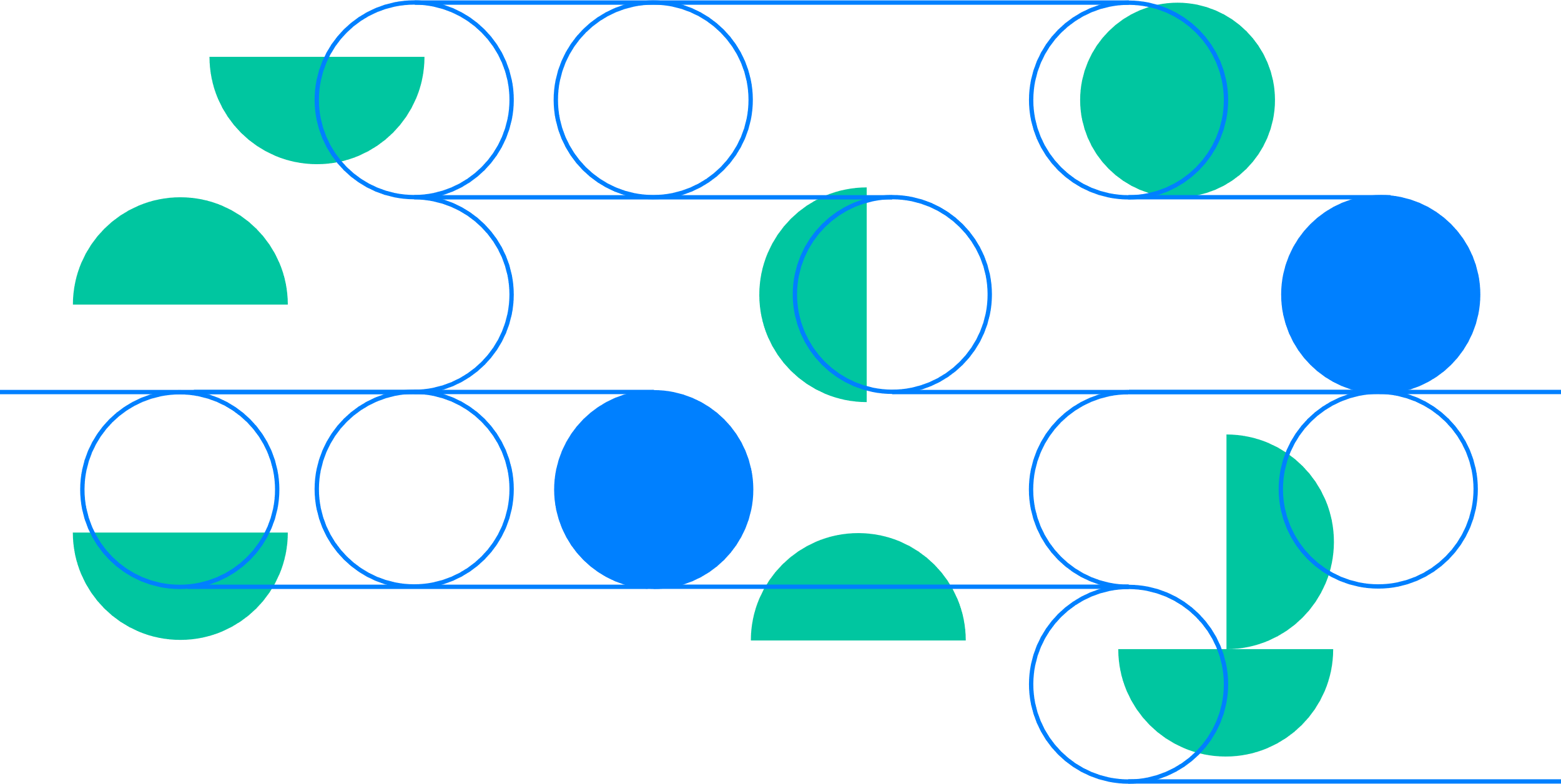 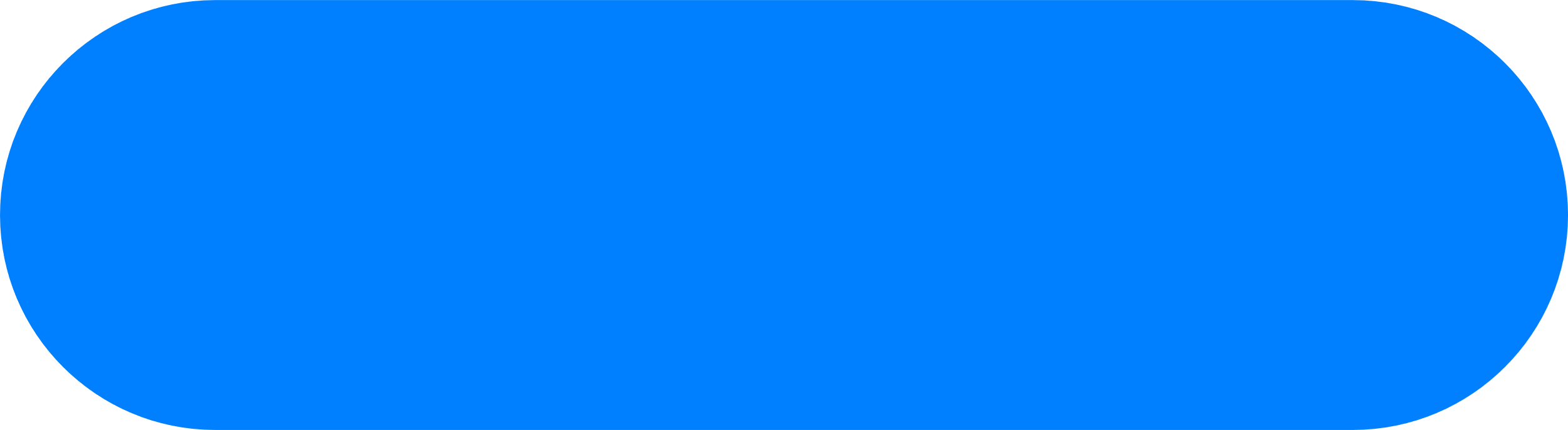 Contar con al menos un/a docente guía participante  de todo el proceso del desarrollo del proyecto, y contar con un mínimo de dos integrantes (sin límite  máximo) de estudiantes.



Los proyectos deben haberse desarrollado en un  período mínimo de 3 meses, habiendo concluido el  presente año.


Los proyectos no podrán corresponder a trabajos de  demostración de principios o teorías científicas ya  conocidas, investigaciones propias de los/las  asesores/as científicos/as u otras organizaciones.
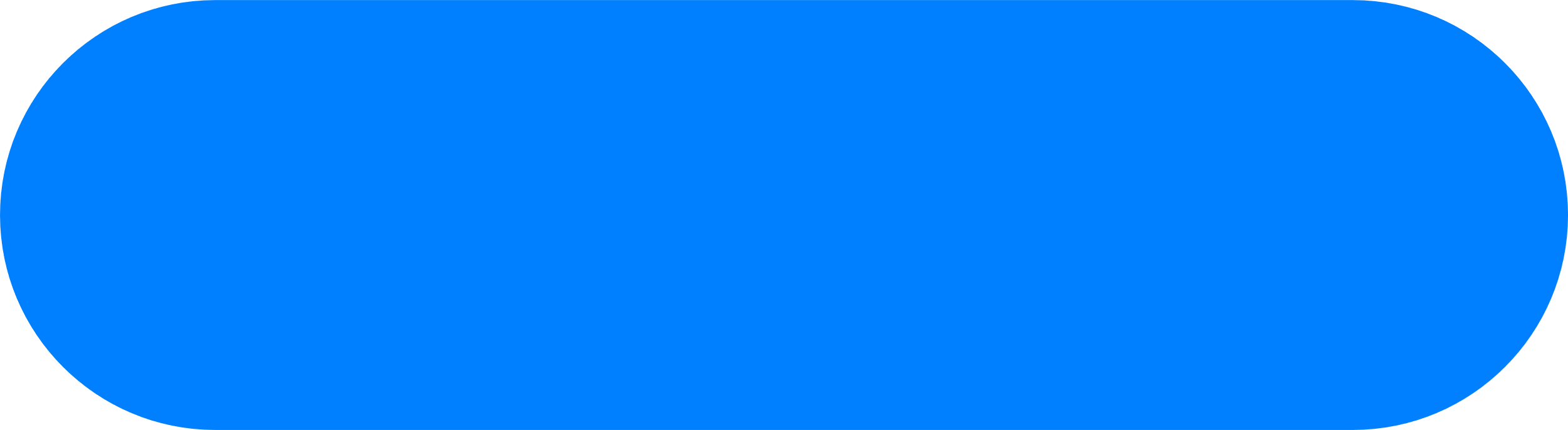 REQUISITOSMÍNIMOS
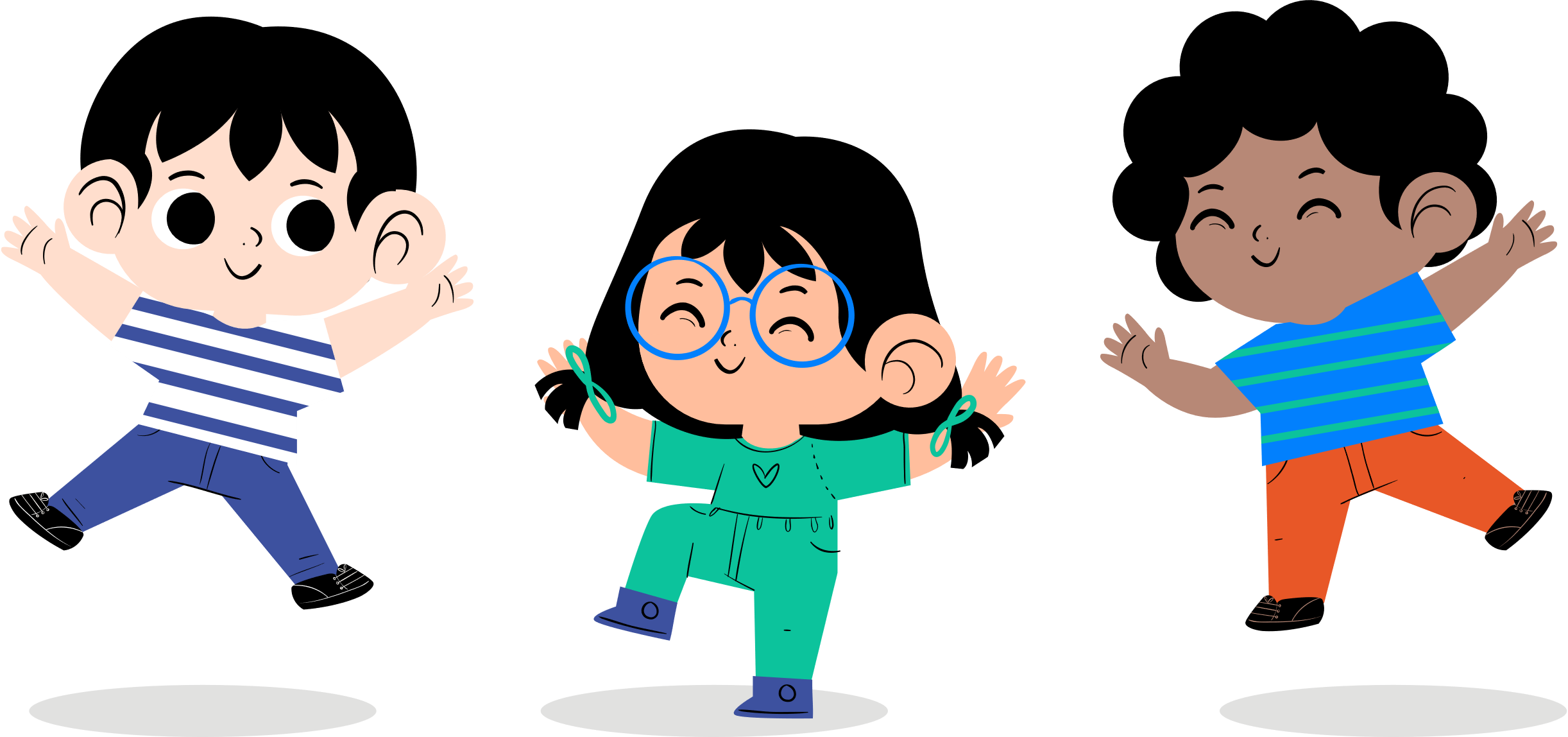 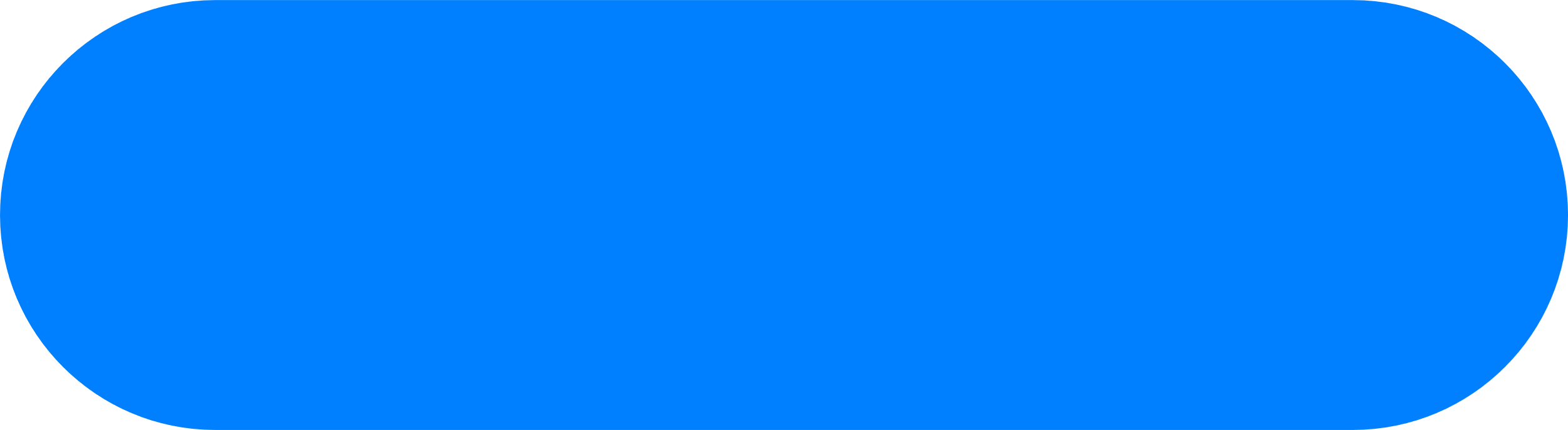 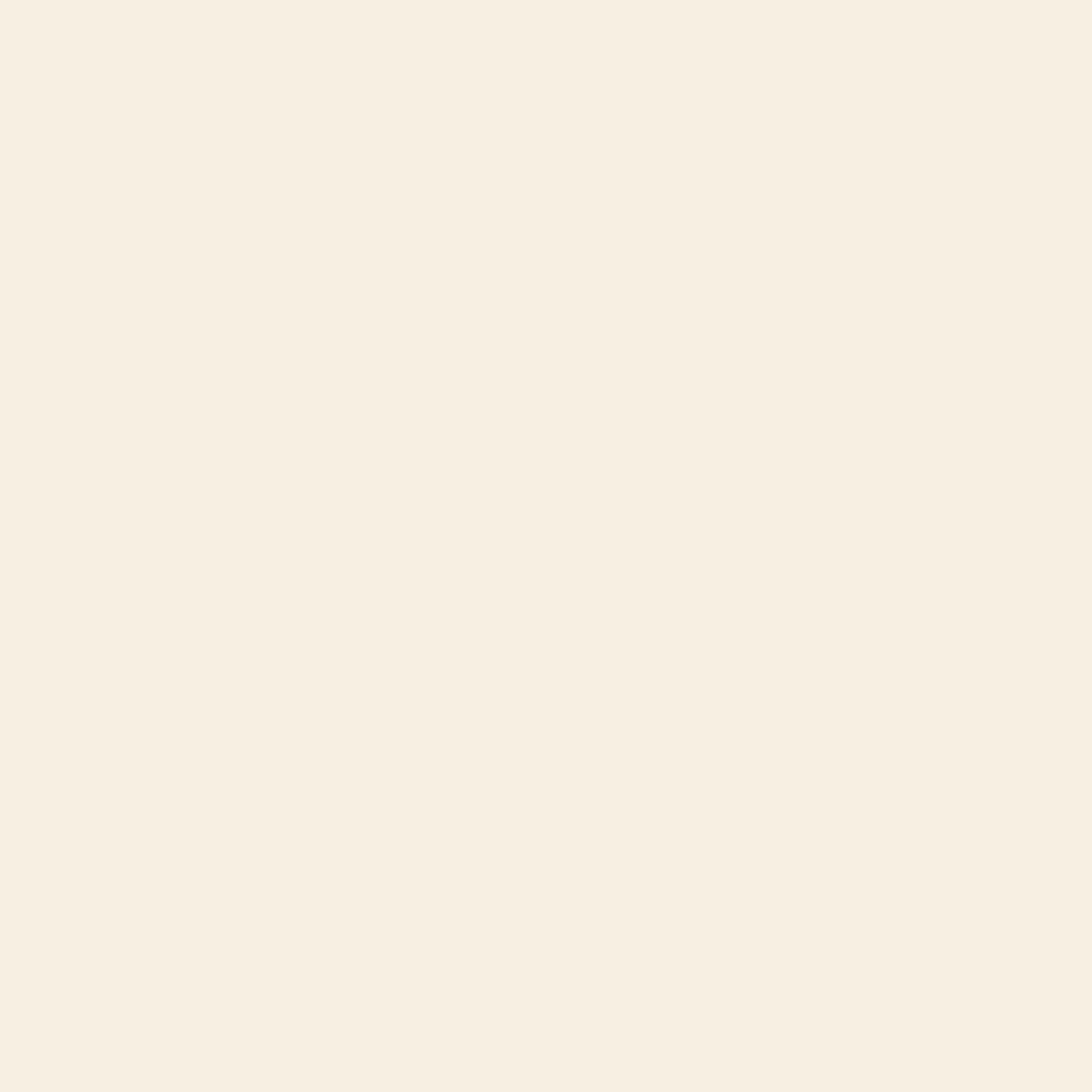 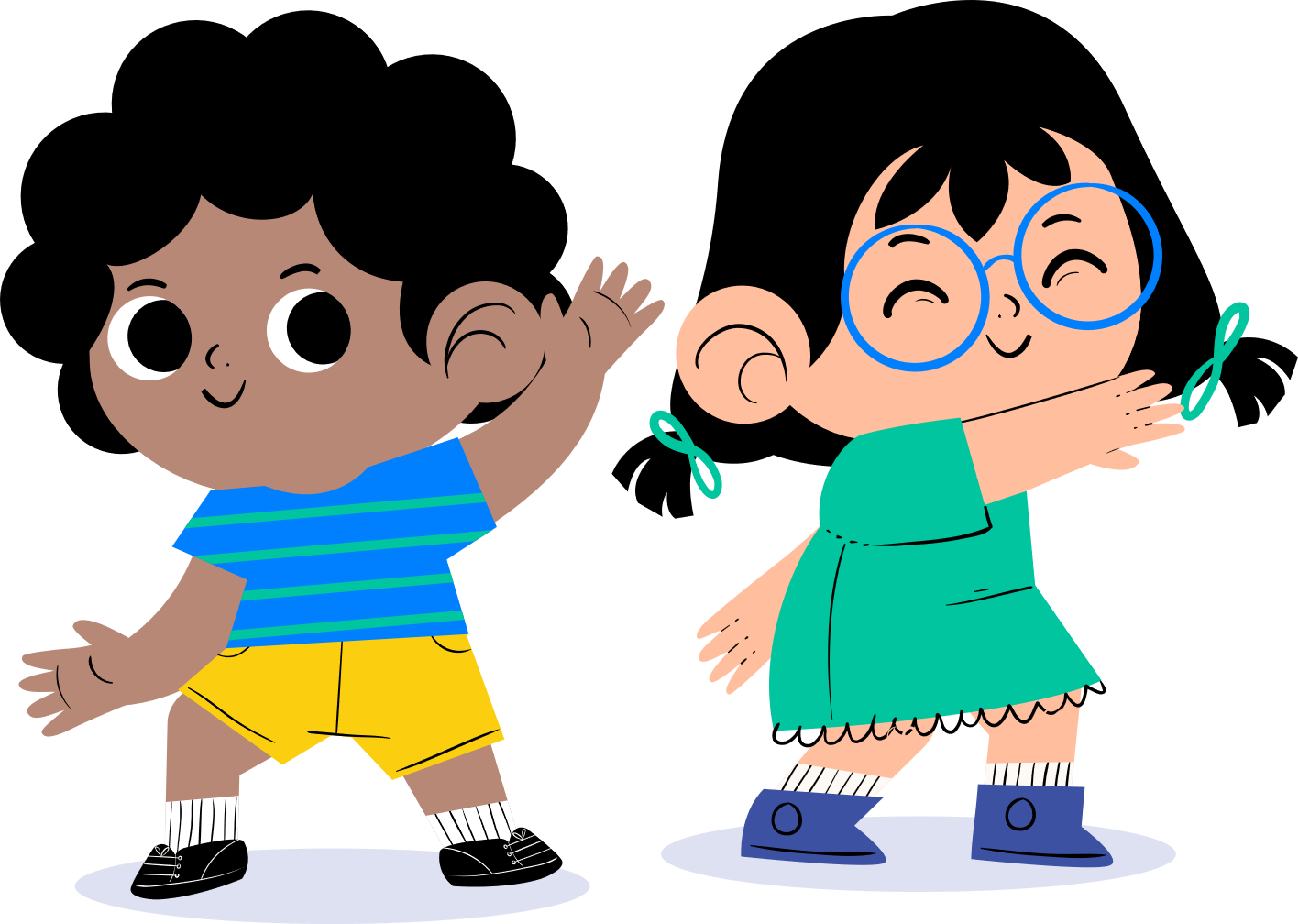 CATEGORÍAS
a) Formulario único de postulación: todos los equipos deberán presentar el  formulario de postulación e informe escrito de la categoría y nivel que corresponda.  (Anexo N°1)
DOCUMENTOS  OBLIGATORIOS
b) Respaldo institucional al proyecto de investigación o innovación escolar,
firmado por el/la director/a del establecimiento educacional (Anexo N° 2-A).

 Respaldo institucional al proyecto de investigación o innovación escolar,  firmado por el/la representante legal para otras entidades que no sean  establecimiento educacional (Anexo N° 2-B).
 Respaldo para proyecto de investigación o innovación escolar en "modalidad  aprendizaje en casa" que se indica, firmado por el apoderado de cada integrante  (Anexo N° 2-C).
 Carta de consentimiento y cesión de derechos de imagen y voz  de niñas, niños y adolescentes. (Anexo N°3-A). 

 Cesión de derechos de uso de imagen y voz docentes/adultos. 
(Anexo N°3-B). 

g) Certificado de inhabilidades para trabajar con menores de edad , del o los docentes guía/s y asesores/as científicos/as si corresponde.
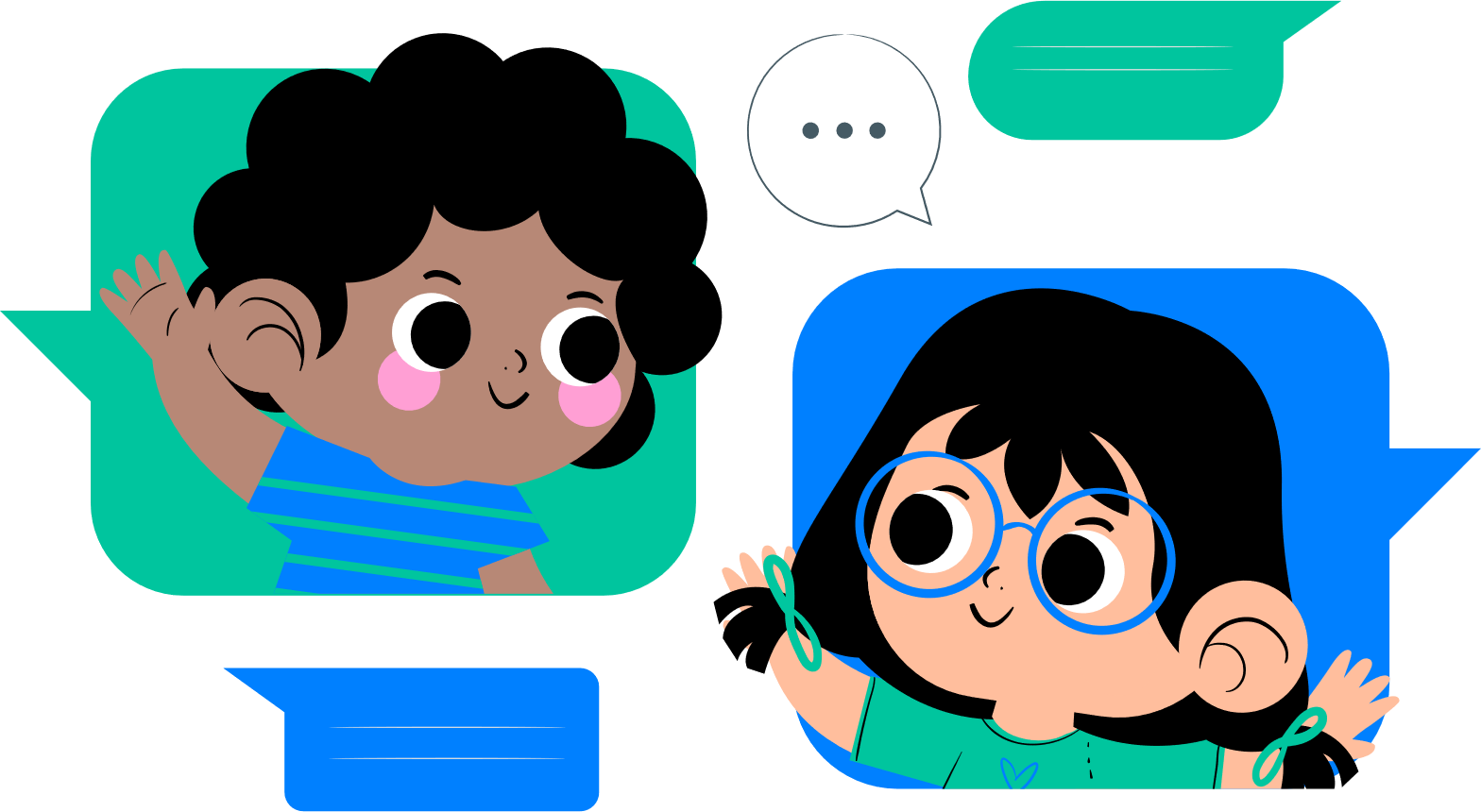 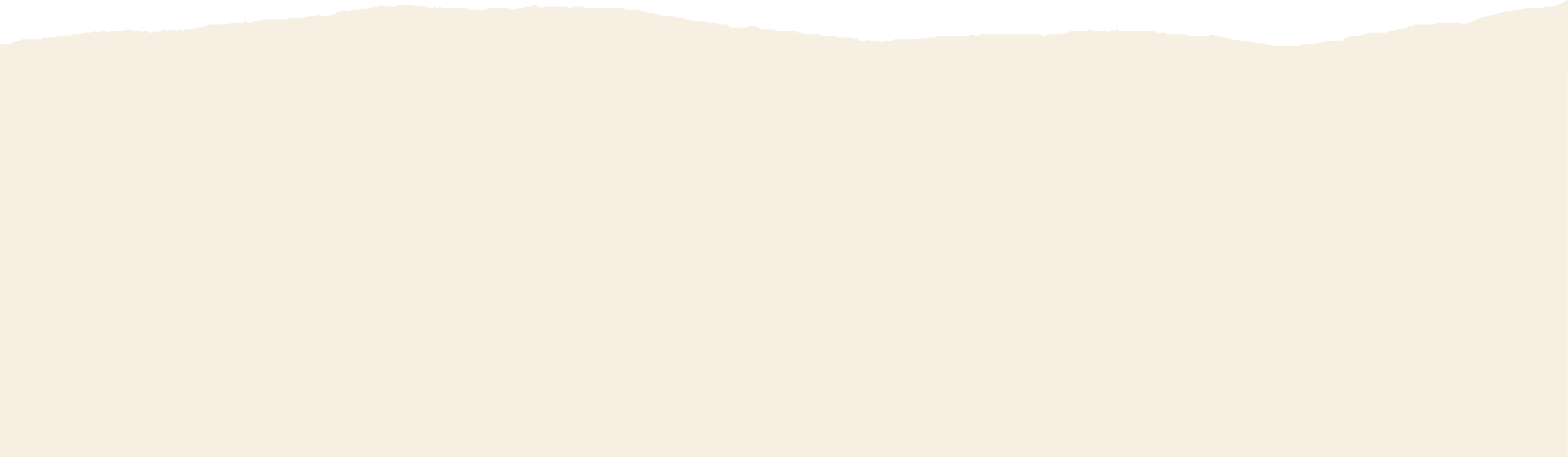 DOCUMENTOS  COMPLEMENTARIOS  (ENTREGAR SÓLO SI  CORRESPONDE)
Consentimiento informado para participar como sujeto  de estudio en proyectos de investigación o innovación  escolar de Explora (Anexo N°4).

Declaración asesor/a científico/a del proyecto de  investigación o innovación que involucren el trabajo con  personas como sujetos de estudio (Anexo N°5).

Declaración asesor/a científico/a: trabajo con animales (Anexo N°6).

Autorización del comité de bioética y plan en la  investigación o proyecto de innovación con animales  vertebrados (Anexo N°7).
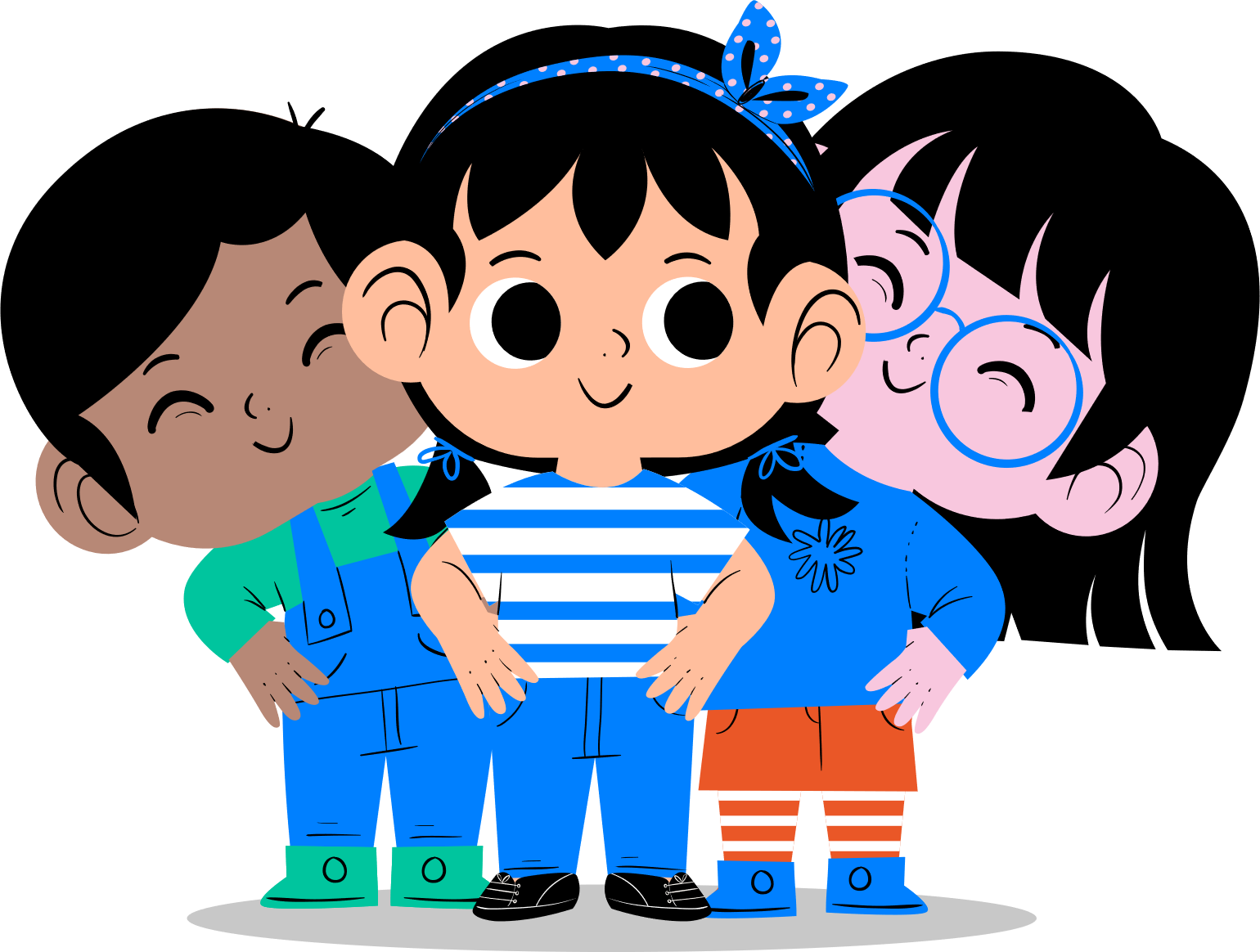 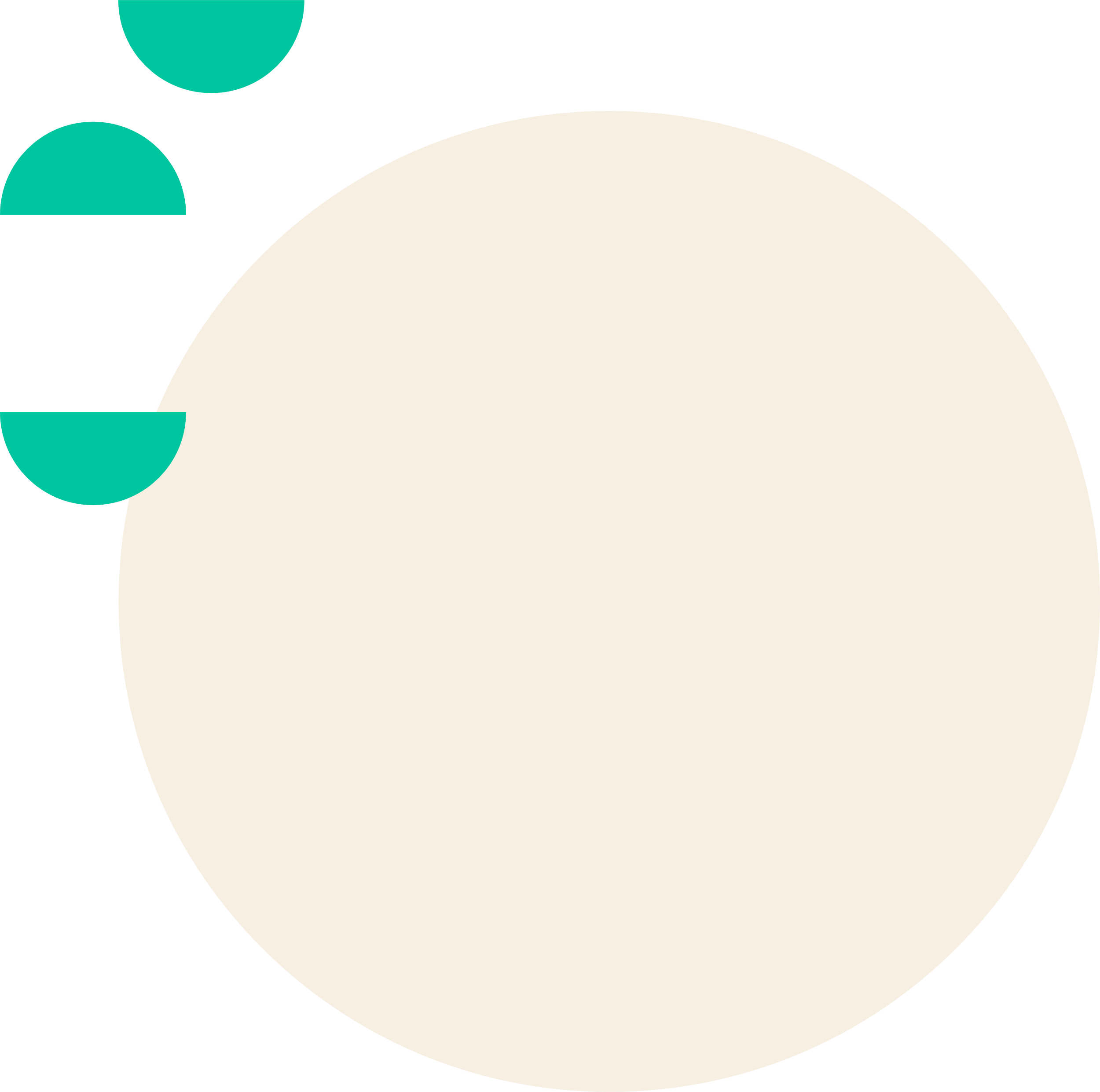 CÓMO Y CUÁNDO POSTULAR
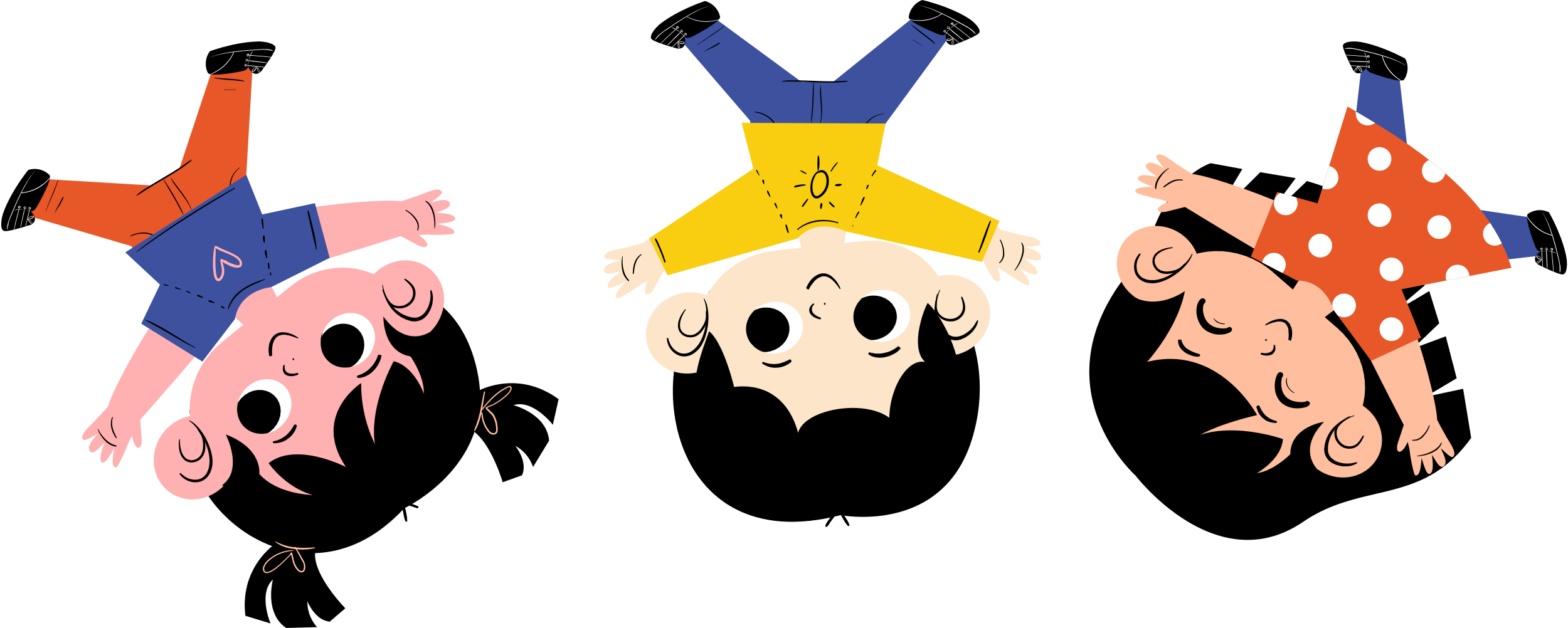 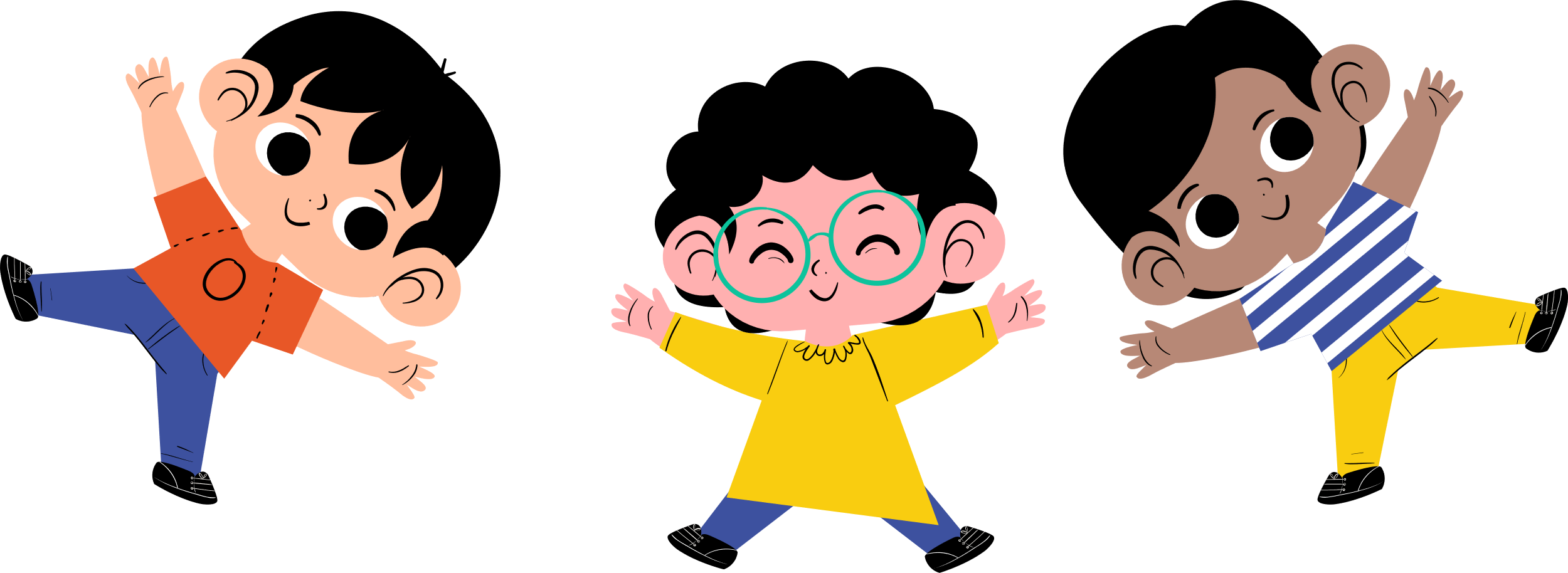 Podrás postular desde el  martes 2 de Agosto hasta  el viernes 16 de Septiembre del 2022,  mediante el formulario único de  postulación disponible en  www.explora.cl/lagos
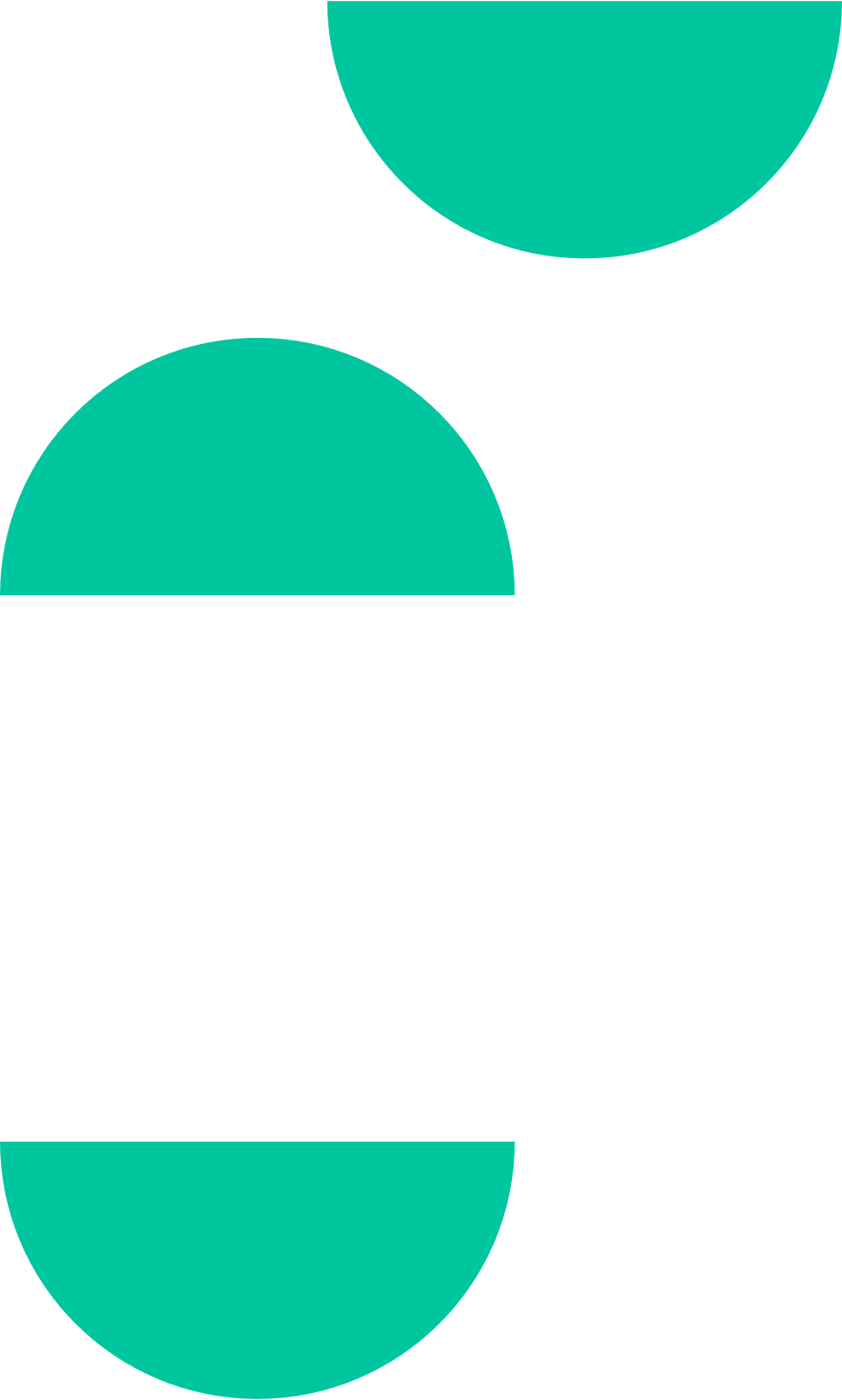 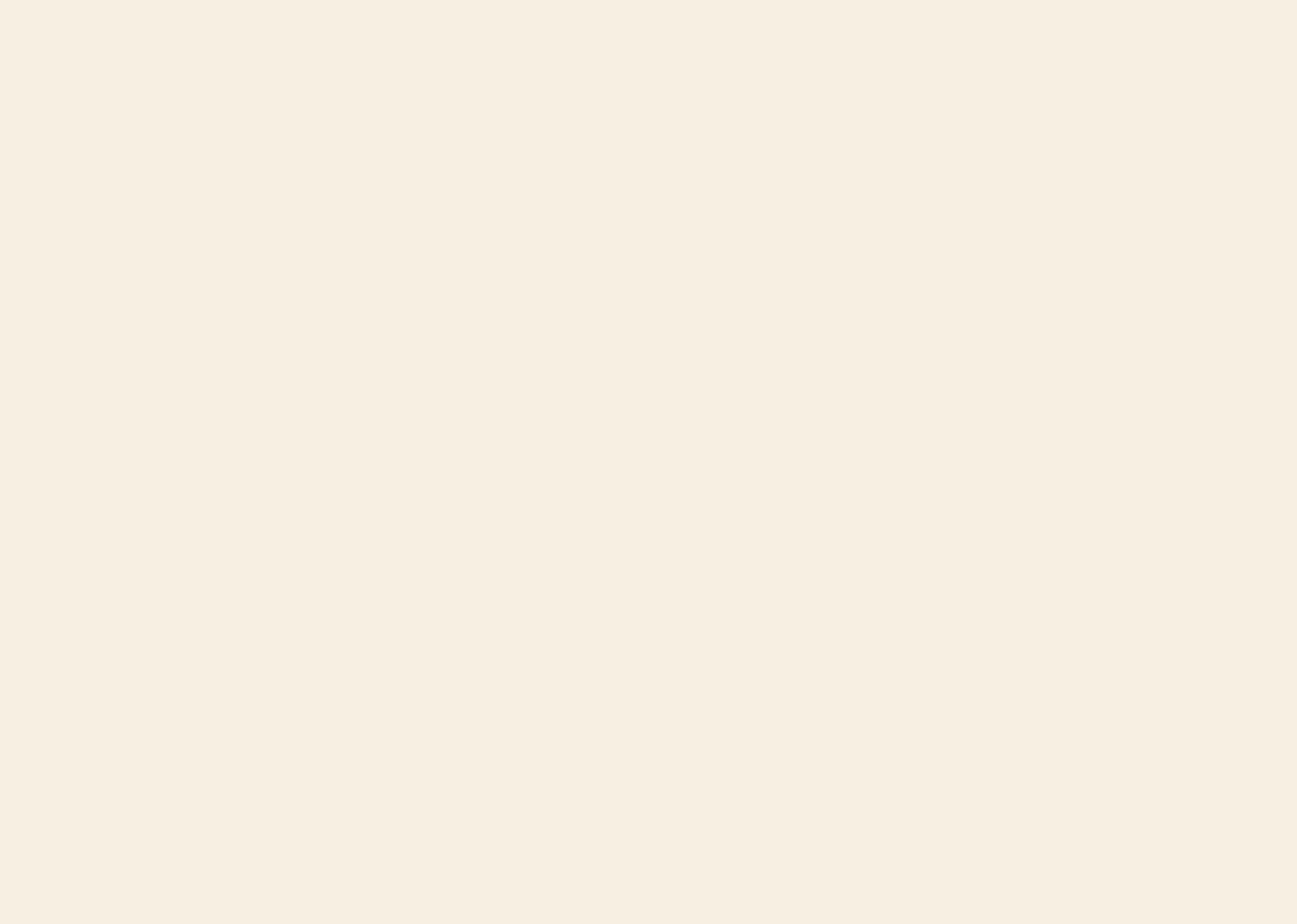 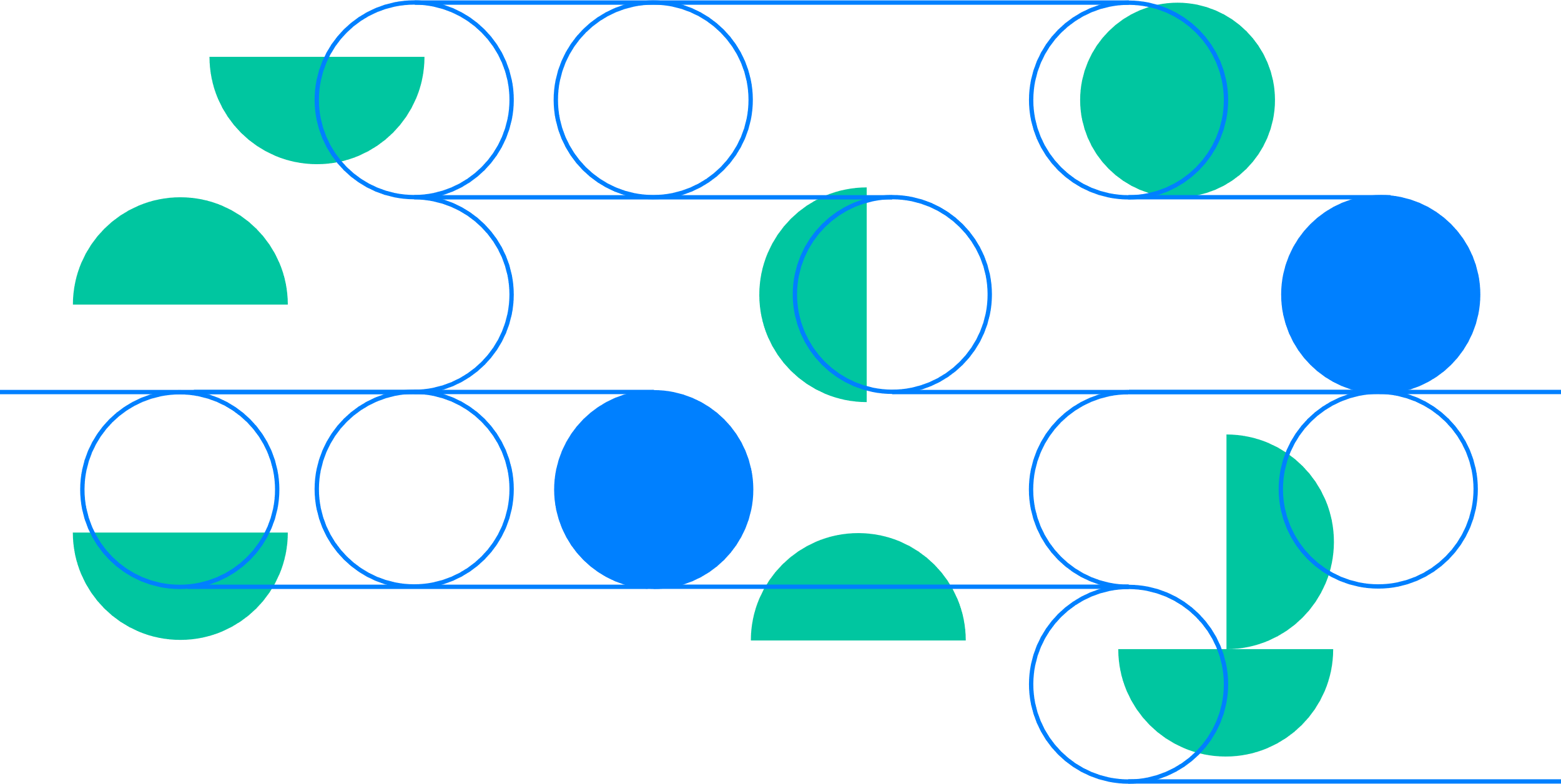 ADMISIBILIDAD
Las postulaciones recepcionadas hasta el  plazo establecido, serán revisadas  verificando la entrega de todos los  documentos de acuerdo con las bases de  postulación. En el caso de ser  inadmisibles será informado al momento  de publicar los resultados.

Serán declarados admisibles los  proyectos que cumplan:

Los requisitos mínimos para postular
Establecidos en	las bases (punto 5 bases).
La presentación de todos los  documentos obligatorios (punto 6.1 bases).
La presentación de los documentos
adicionales si corresponde (punto 6.2 bases).
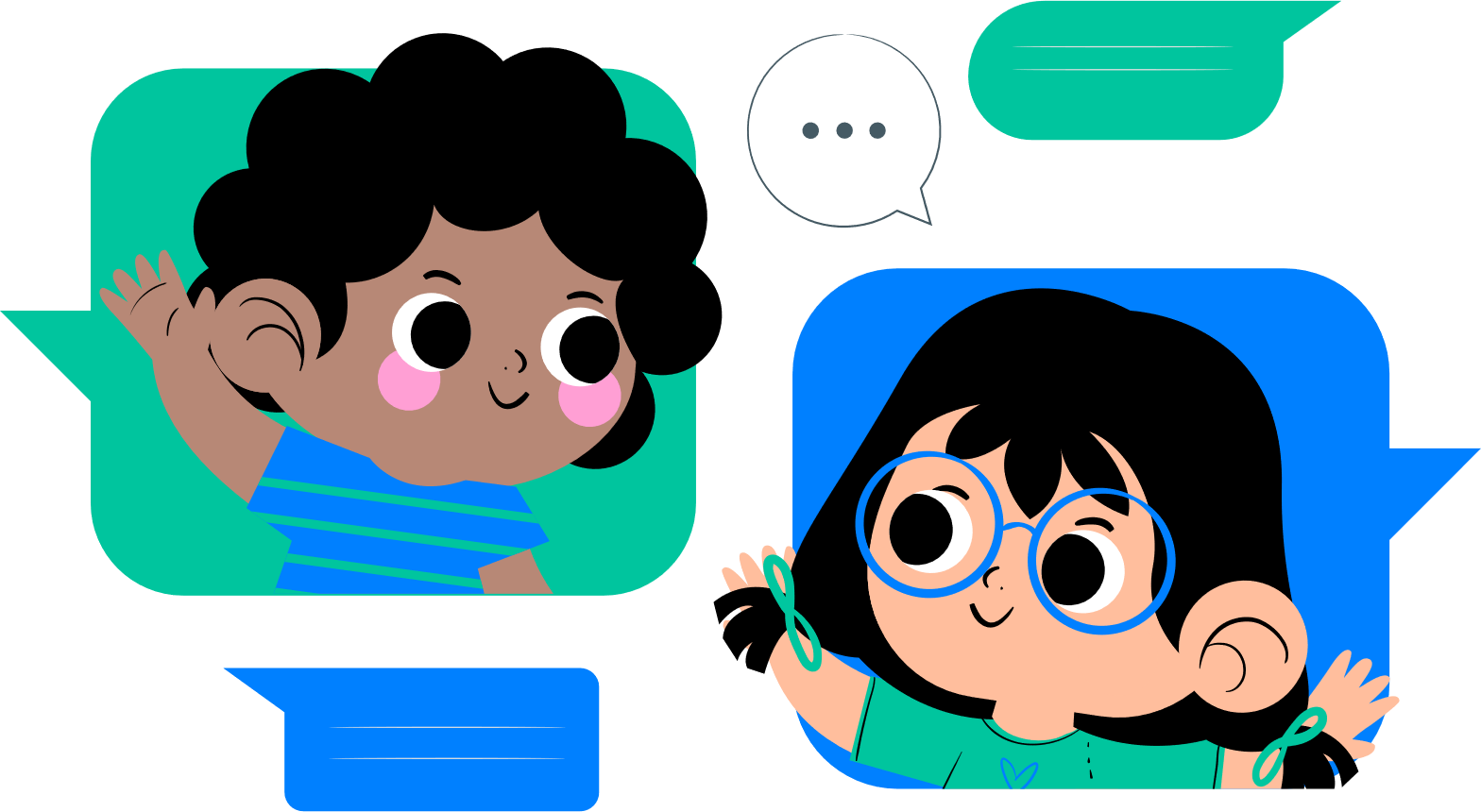 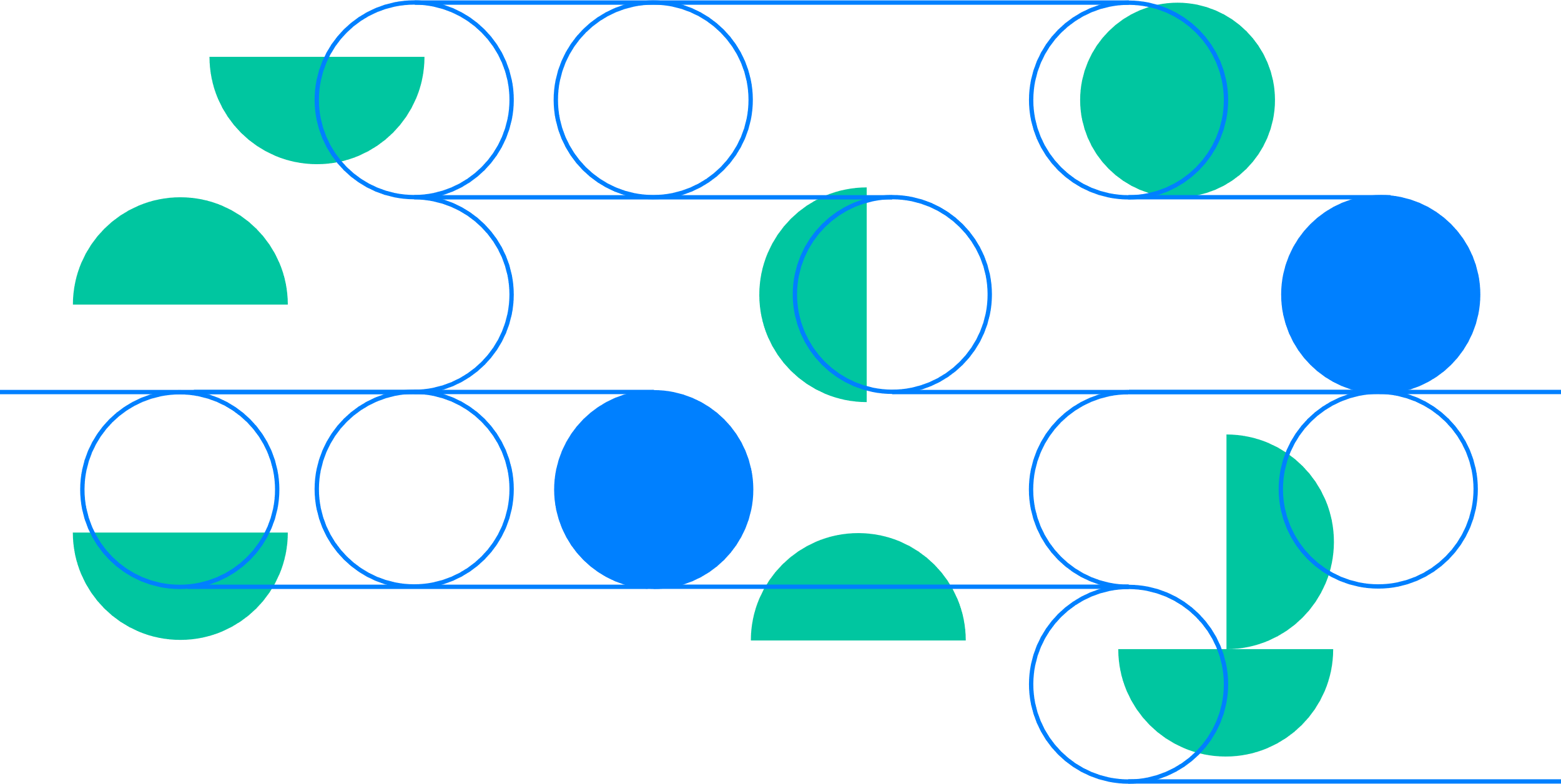 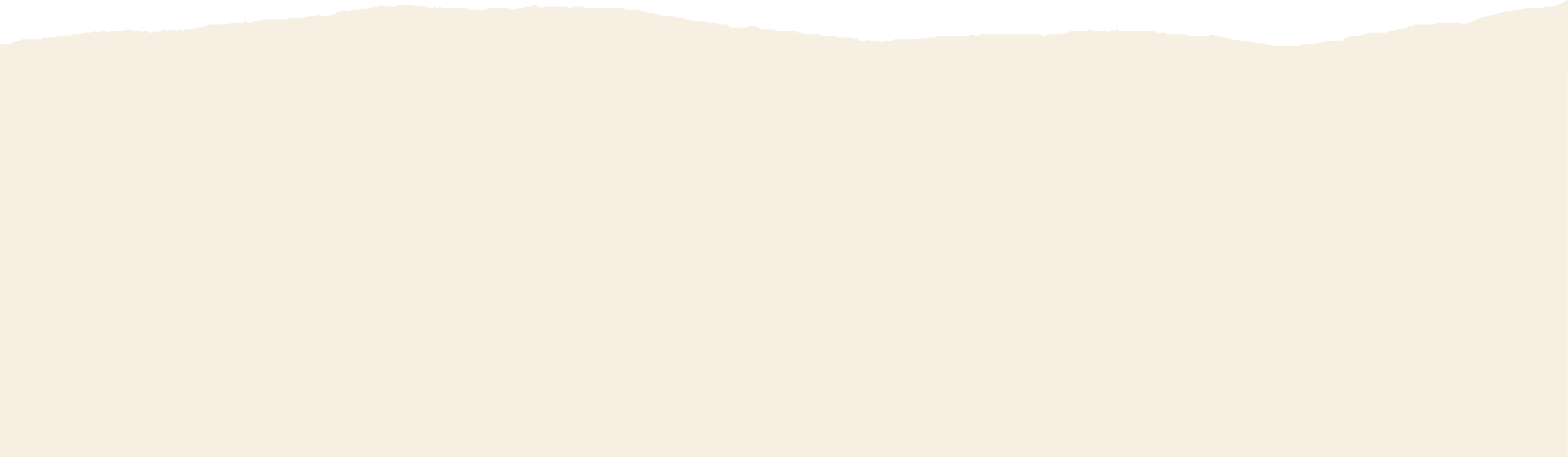 SELECCIÓN DE  PARTICIPANTES
Los proyectos admisibles, serán evaluados por el Comité Científico Evaludor (CCE), compuestos por especialistas en diversas áreas del conocimiento.

La selección se realizará por puntaje a partir de la primera evaluación, correspondiente al  informe escrito (Anexo N°1: Formulario único  de postulación) realizada por el CCE según la  pauta de evaluación que se encuentra  disponible en las bases de postulación.

Los resultados de la evaluación serán  informados tanto a los equipos seleccionados, como no seleccionados e inadmisibles vía  correo electrónico y además se publicarán en  www.explora.cl/lagos el día 3 de octubre del 2022.
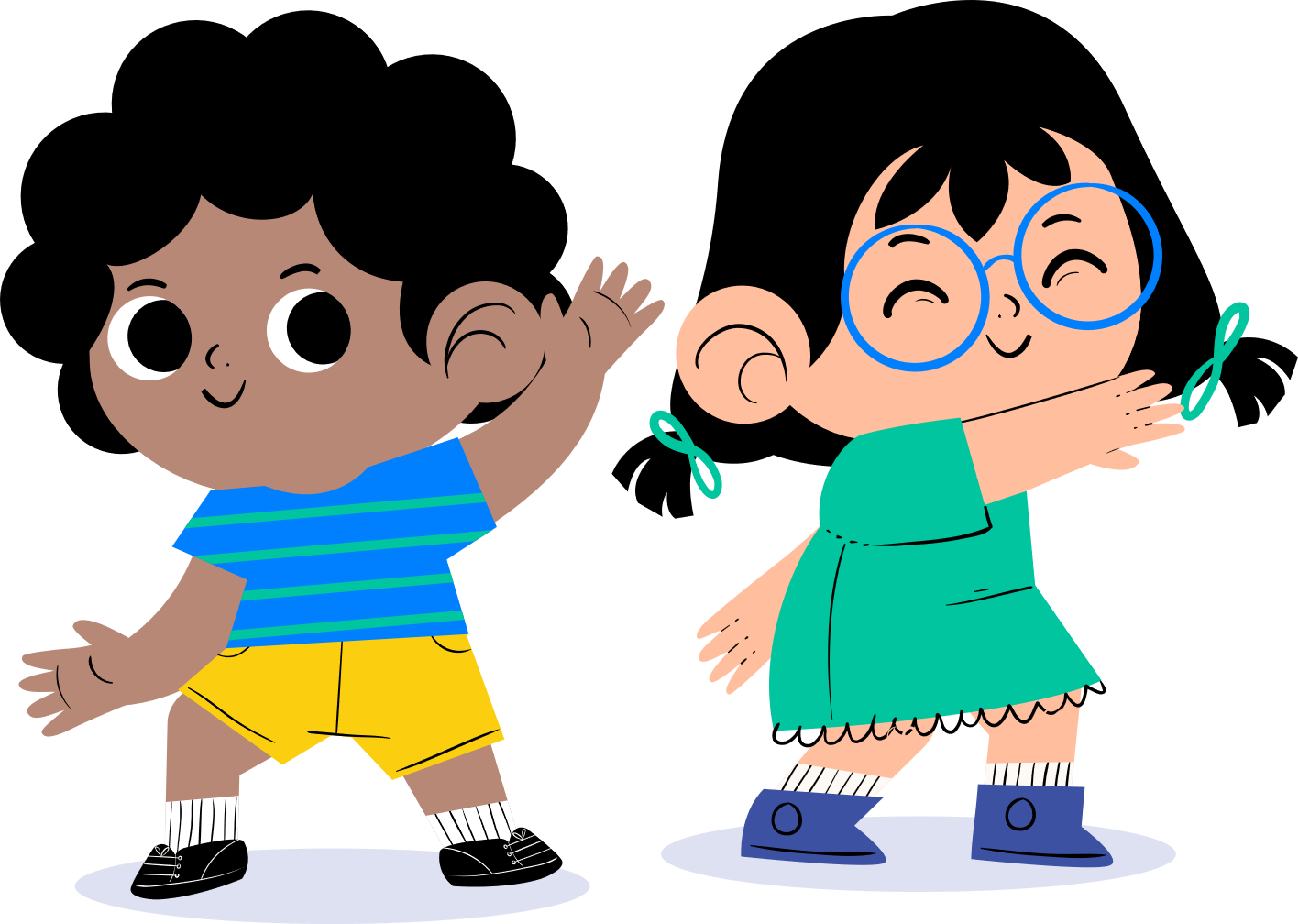 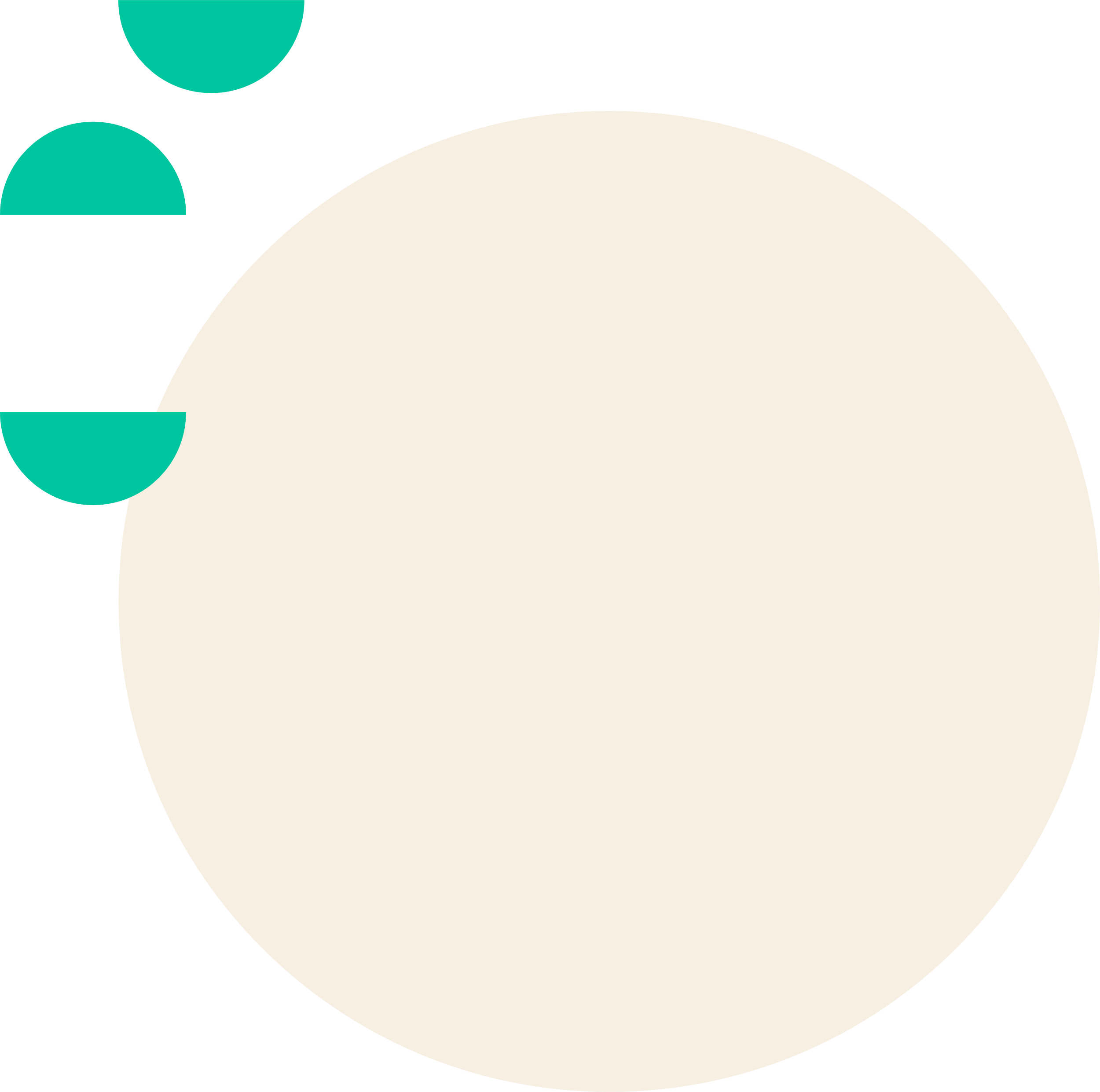 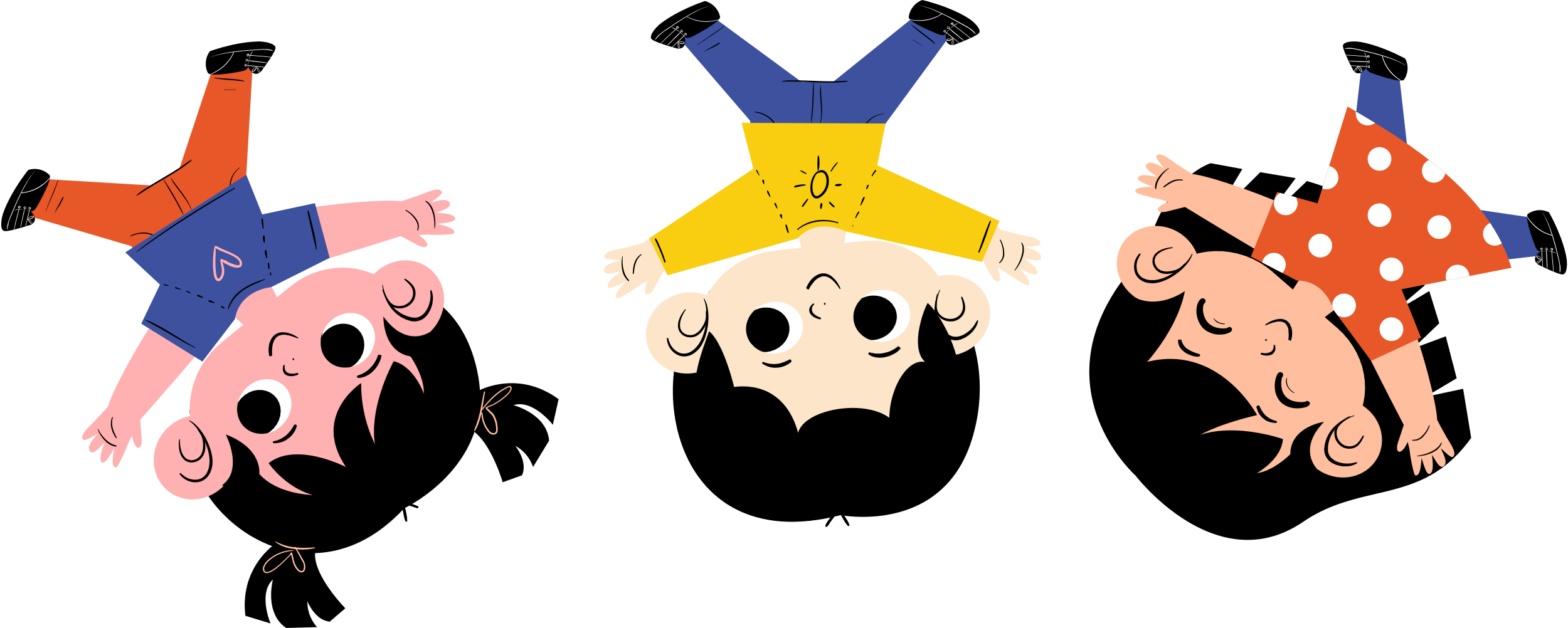 El Congreso Regional contará con una modalidad de stand con poster presencial entre los días 26 y 28 de Octubre donde todos los equipos  seleccionados deben participar  de todas las actividades.

El programa se entregará al
momento de la selección.
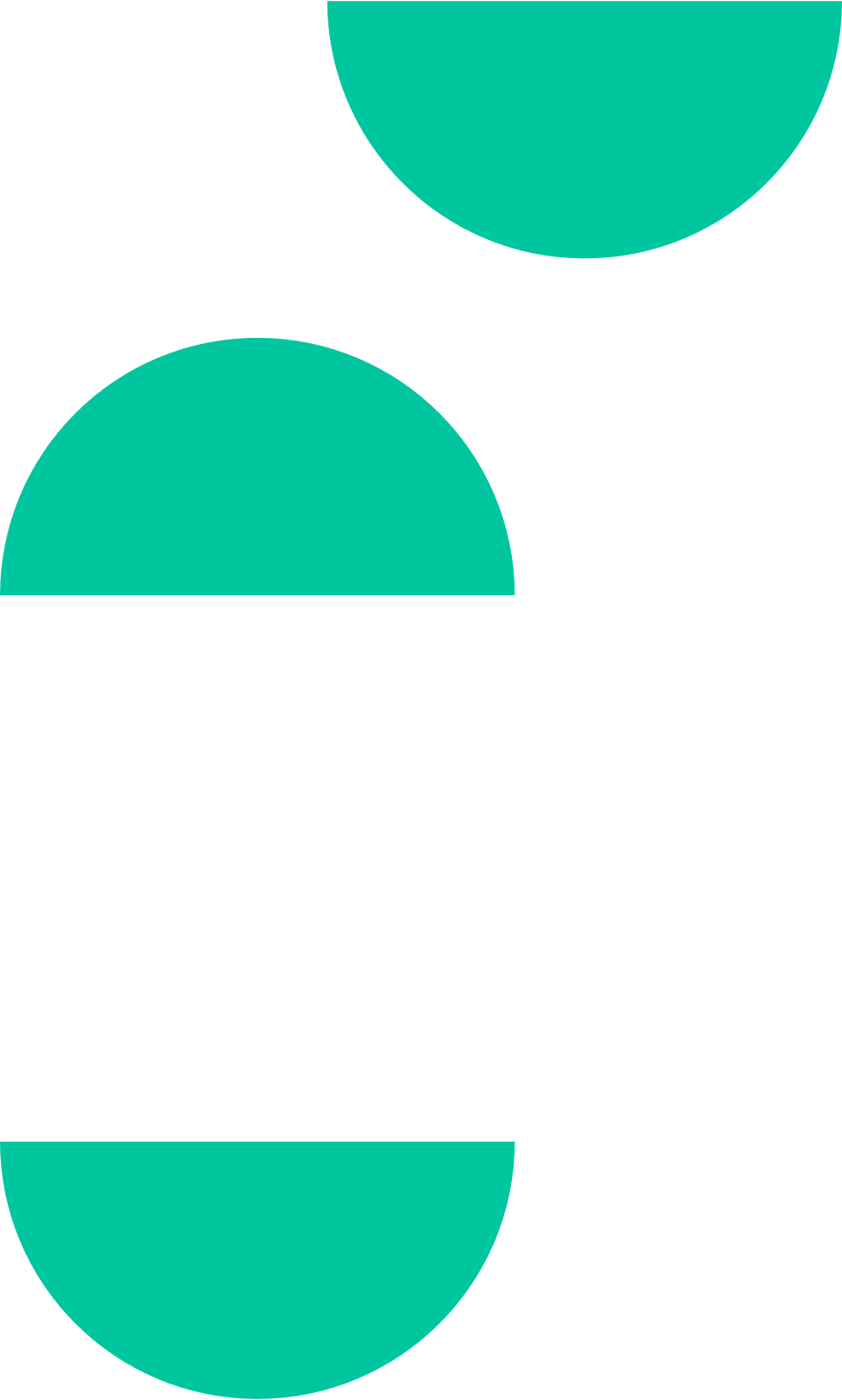 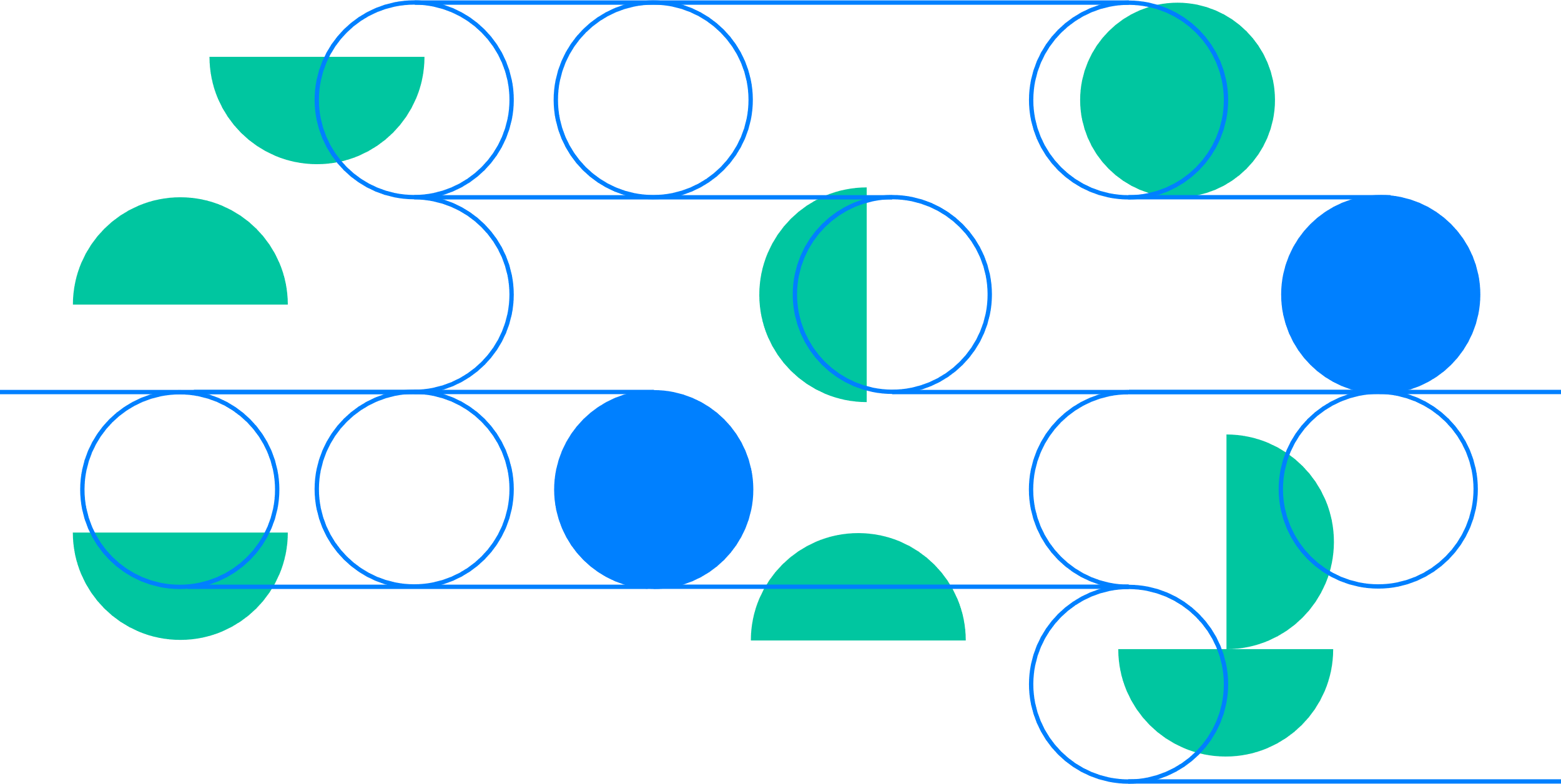 PARTICIPACIÓN EN EL CONGRESO REGIONAL 2022
1.- Los equipos seleccionados podrán participar del Congreso Regional 2022 el que se realizará en modo presencial dentro de un stand con poster y/o material de apoyo con los antecedentes del trabajo. 

2.- Los equipos deberán escoger a dos representantes como “estudiantes expositoras/es” (debe registrarse en el formulario de postulación)
2.1.- Si el equipo esta conformado por igual número de estudiantes de básica y media, deberán ser uno/una por nivel
2.2.- Si el equipo está conformado por distinto número de estudiantes de básica y media, los estudiantes expositores deberán corresponder al nivel que postularon. 
3.- Esta presentación será evaluada por al menos 2 integrantes del CCE.
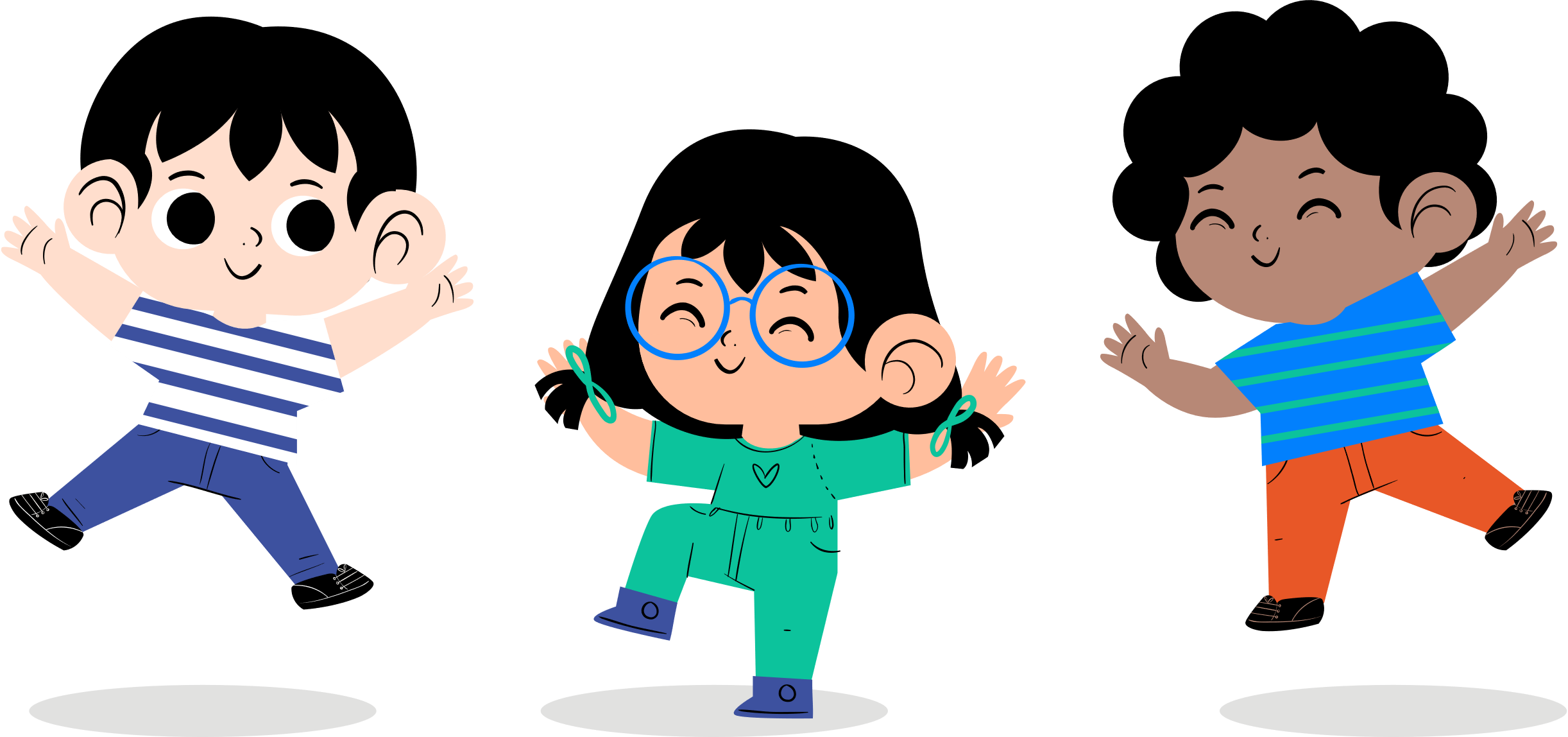 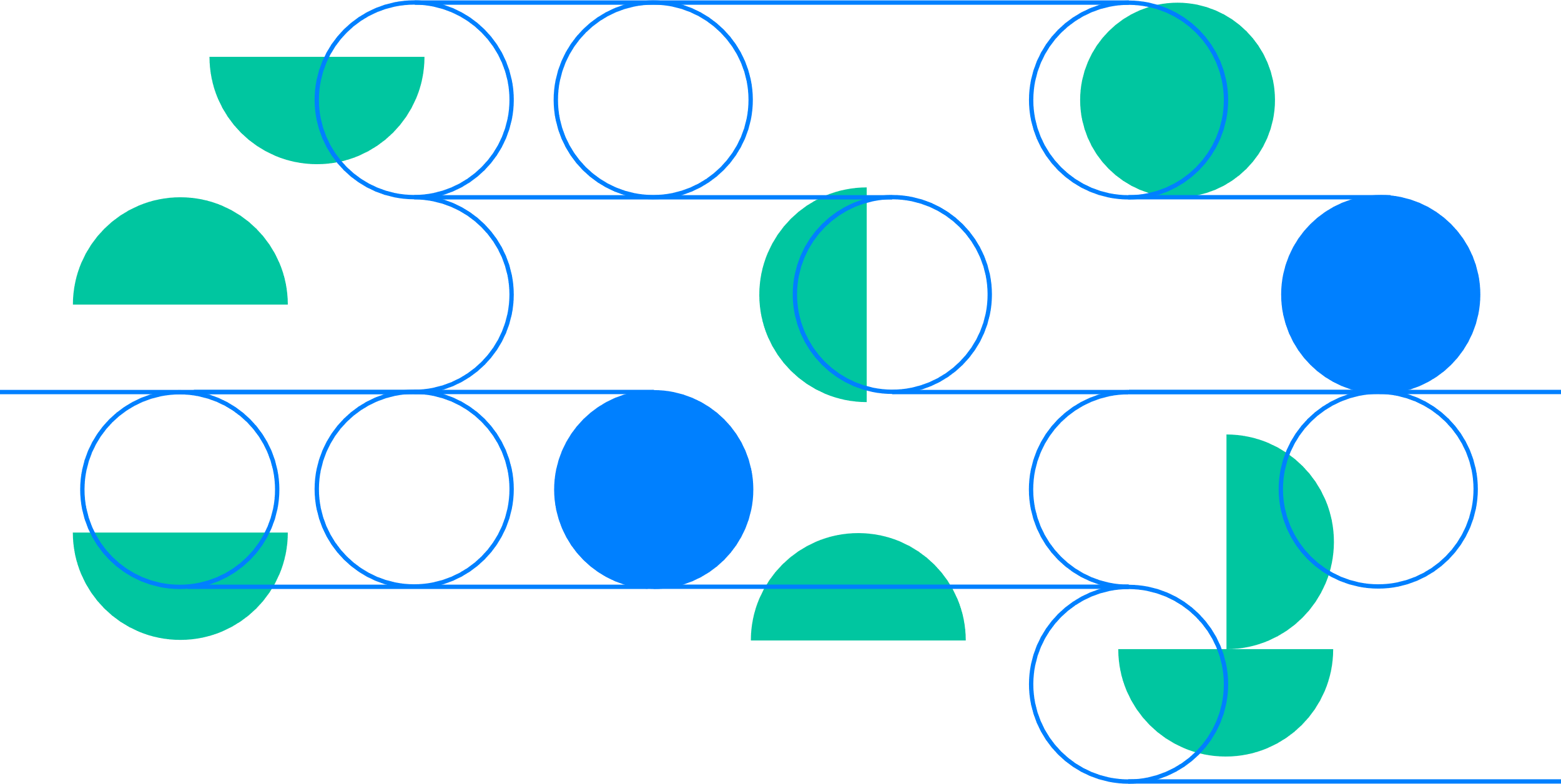 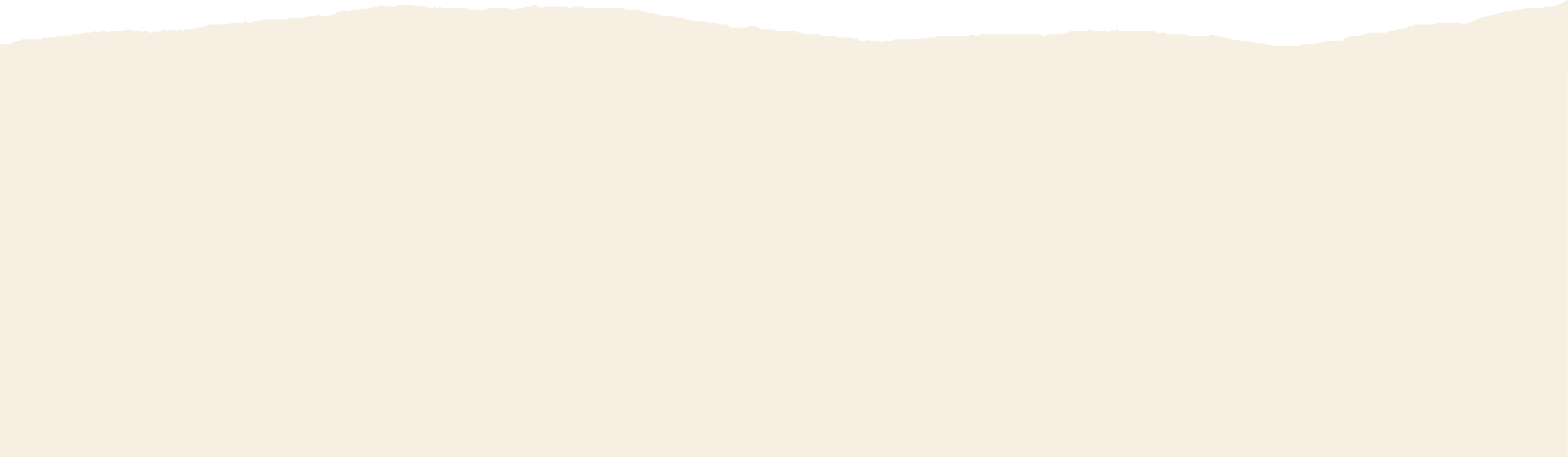 GANADORES
El puntaje final de cada equipo corresponderá al promedio de los  puntajes de las evaluaciones ponderadas según las siguientes  especificaciones:

 Informe Escrito (presentado en la postulación al  Congreso. Etapa de preselección): 30%.
 Presentación oral en modalidad stand (etapa Congreso): 70%

Se seleccionará a los 4 equipos representantes regionales/territoriales para la participación al Congreso Nacional Explora de Investigación e Innovación Escolar 2023:

Investigación Escolar Educación Básica.
Investigación Escolar Educación Media.
Innovación Escolar Educación Básica.
Innovación Escolar Educación Media.

Además, se entregará el Premio Espíritu Explora a un equipo el
cuál será elegido mediante votación popular.
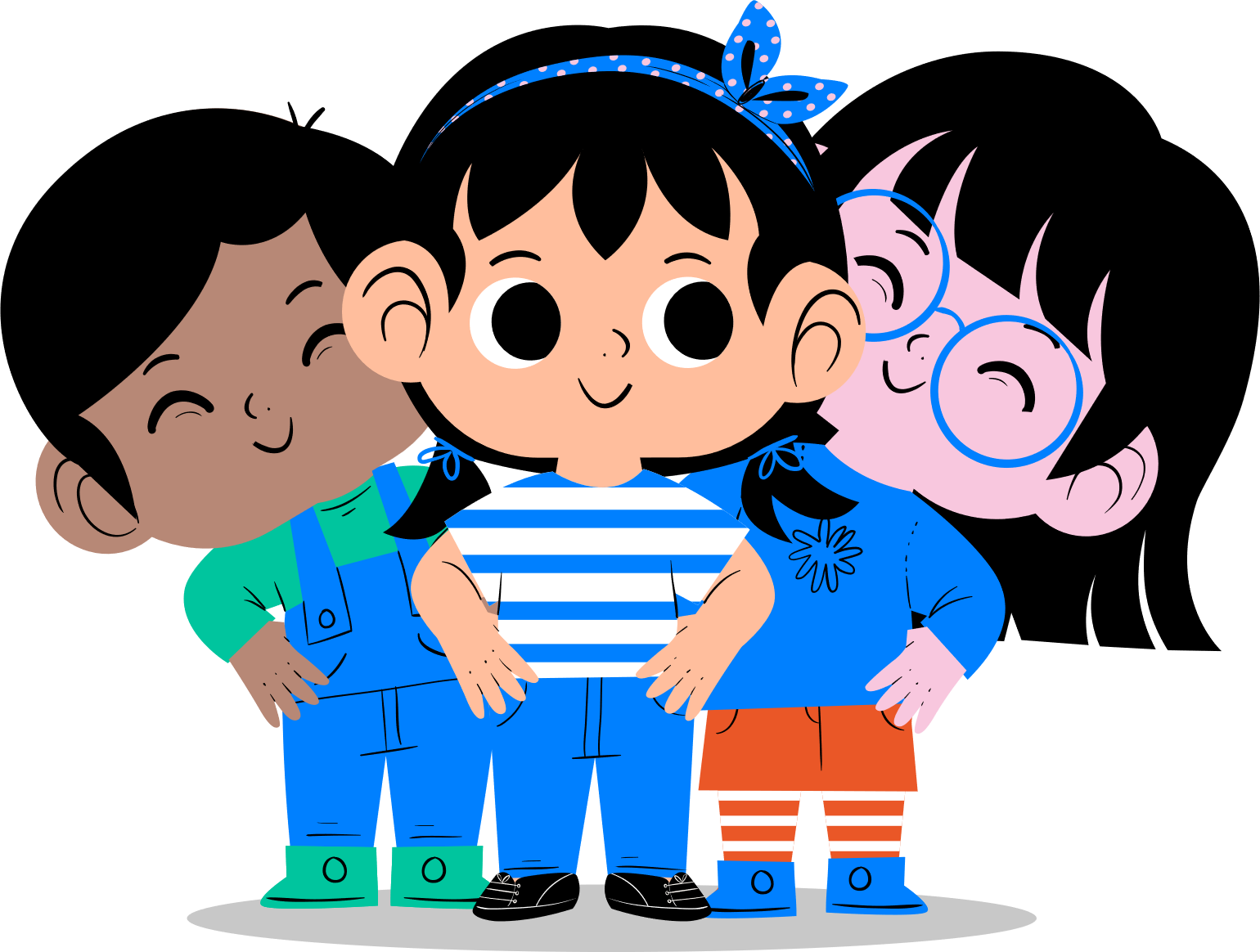 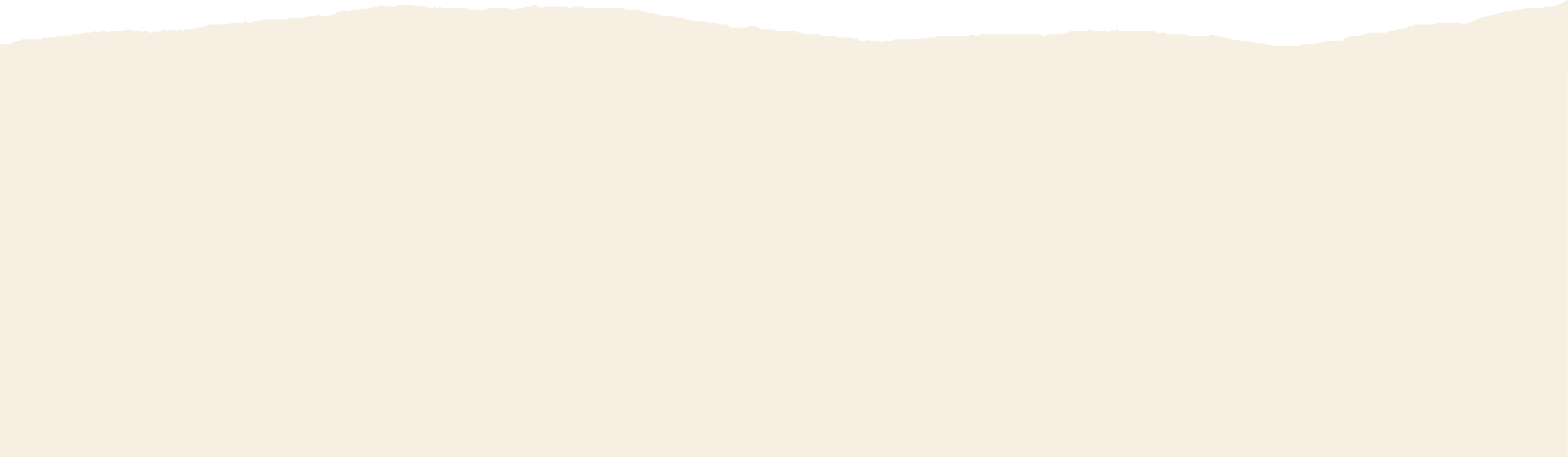 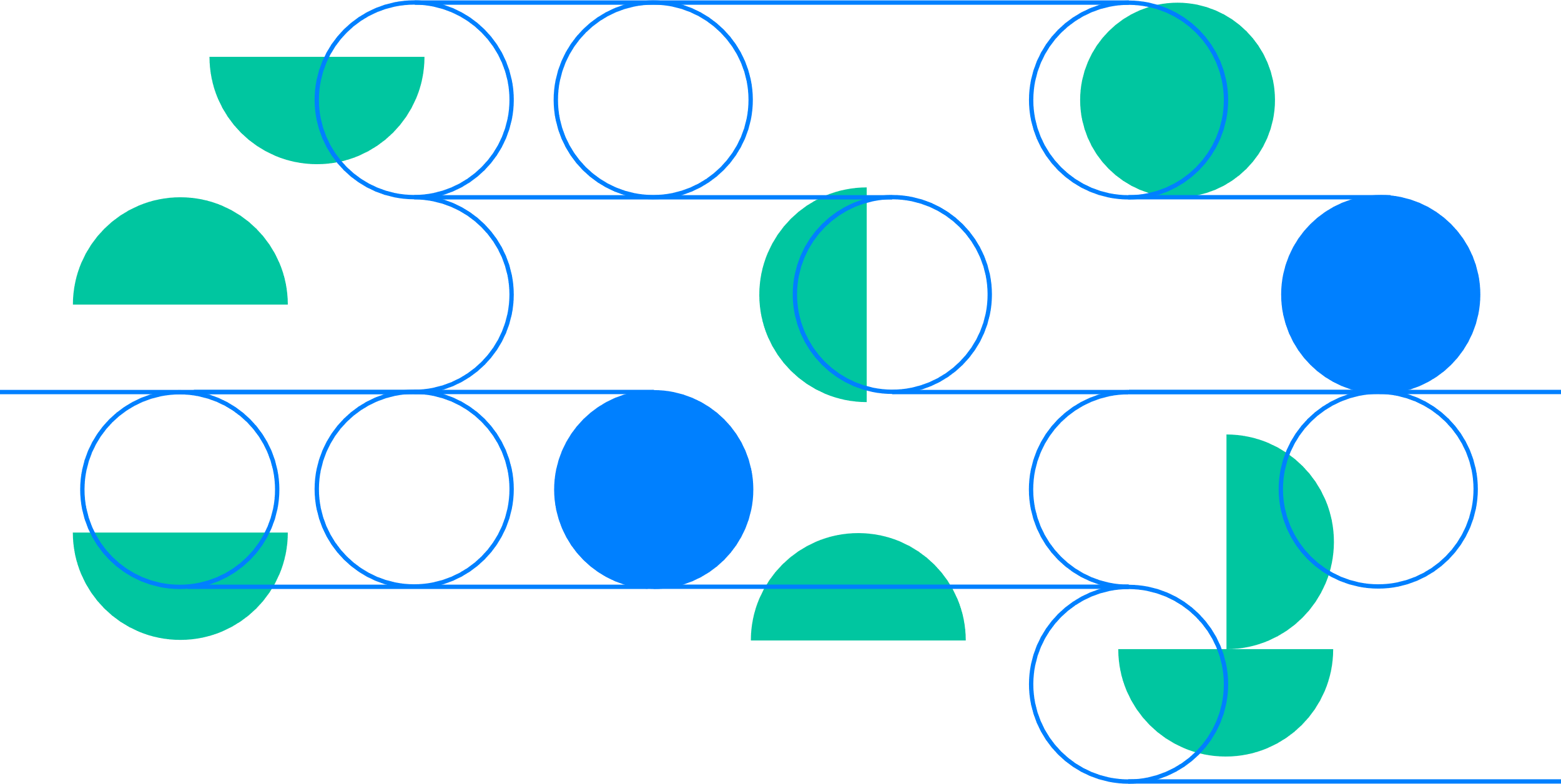 CRONOGRAMA
EVALUACIÓN INFORME ESCRITO Y PRESELECCIÓN DE PARTICIPANTES (FASE 2)
POSTULACIONES
TALLER ONLINE CON SELECCIONADOS
Desde 2 de Agosto 
hasta 16 de Septiembre
PROCESO DE ADMISIBILIDAD DE LA POSTULACIÓN (FASE 1)
RESULTADOS
EJECUCIÓN CONGRESO REGIONAL/ PRESENTACIONES ORALES (FASE 3).
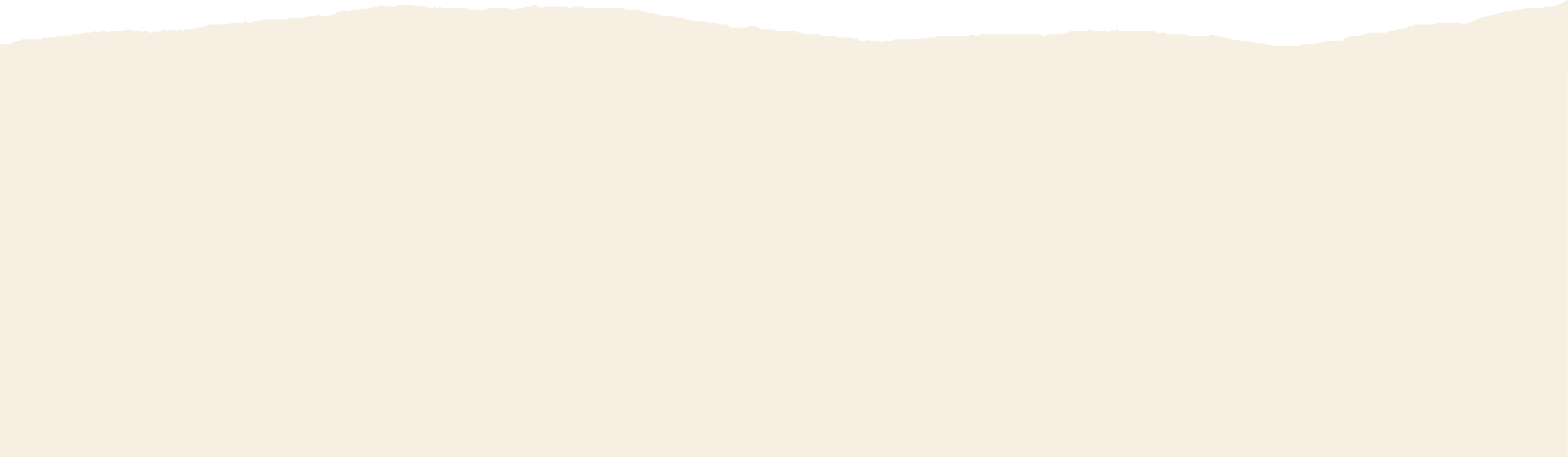 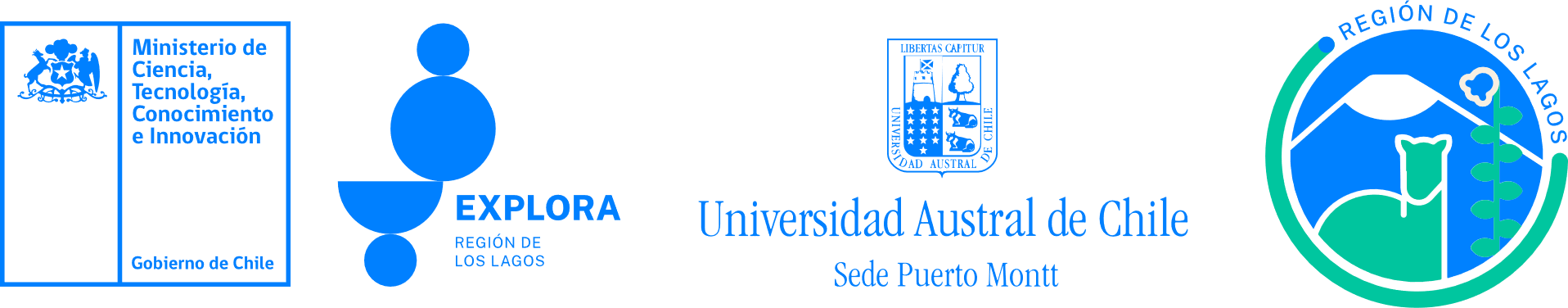 NO OLVIDES REVISAR LAS BASES DE POSTULACIÓN EN 
 WWW.EXPLORA.CL/LAGOS